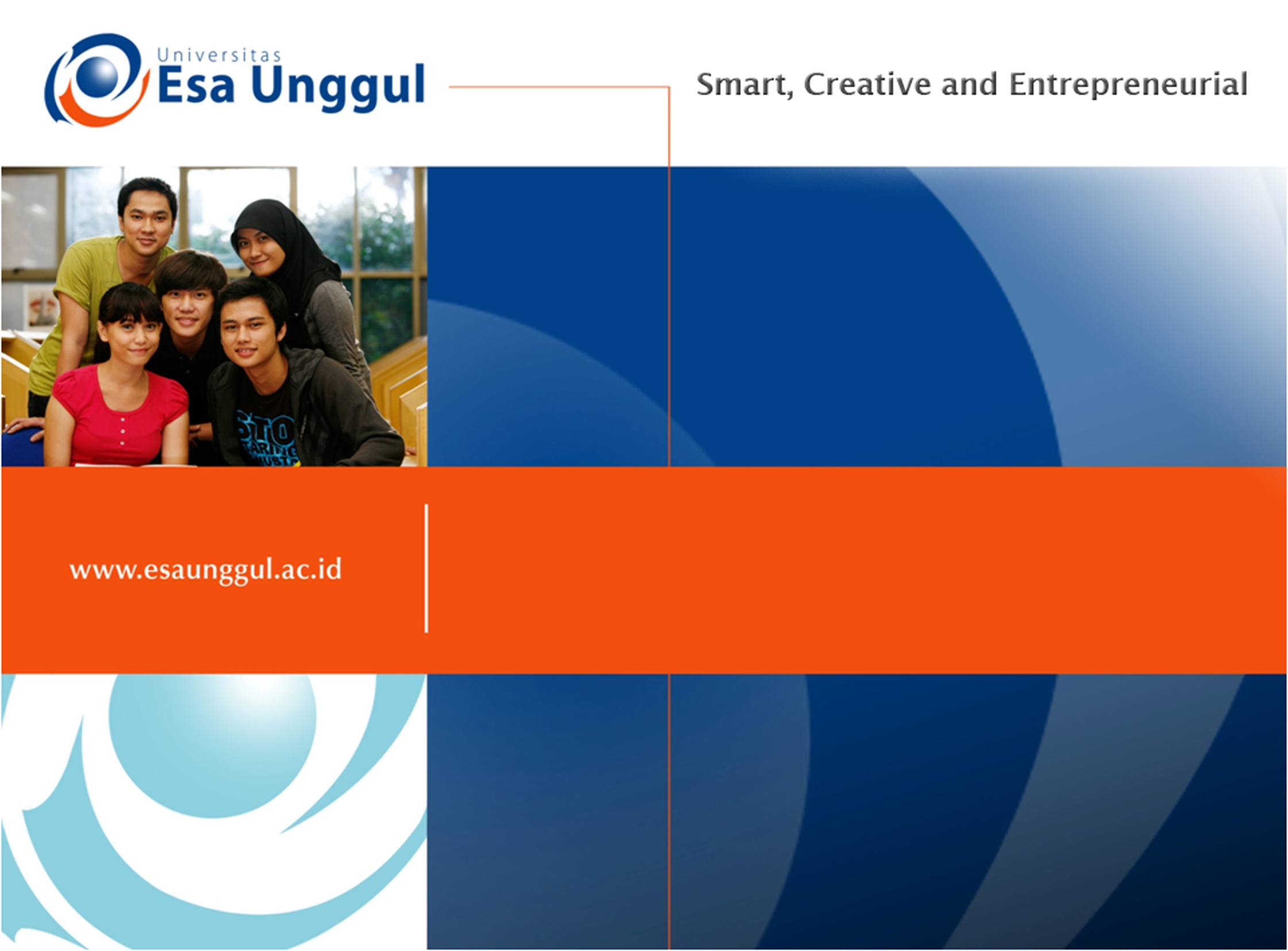 Pertemuan 5:
KARAKTERISTIK TIAP KARTU T.A.T
(Oleh : Winanti S.Respati & Sulis Mariyanti)
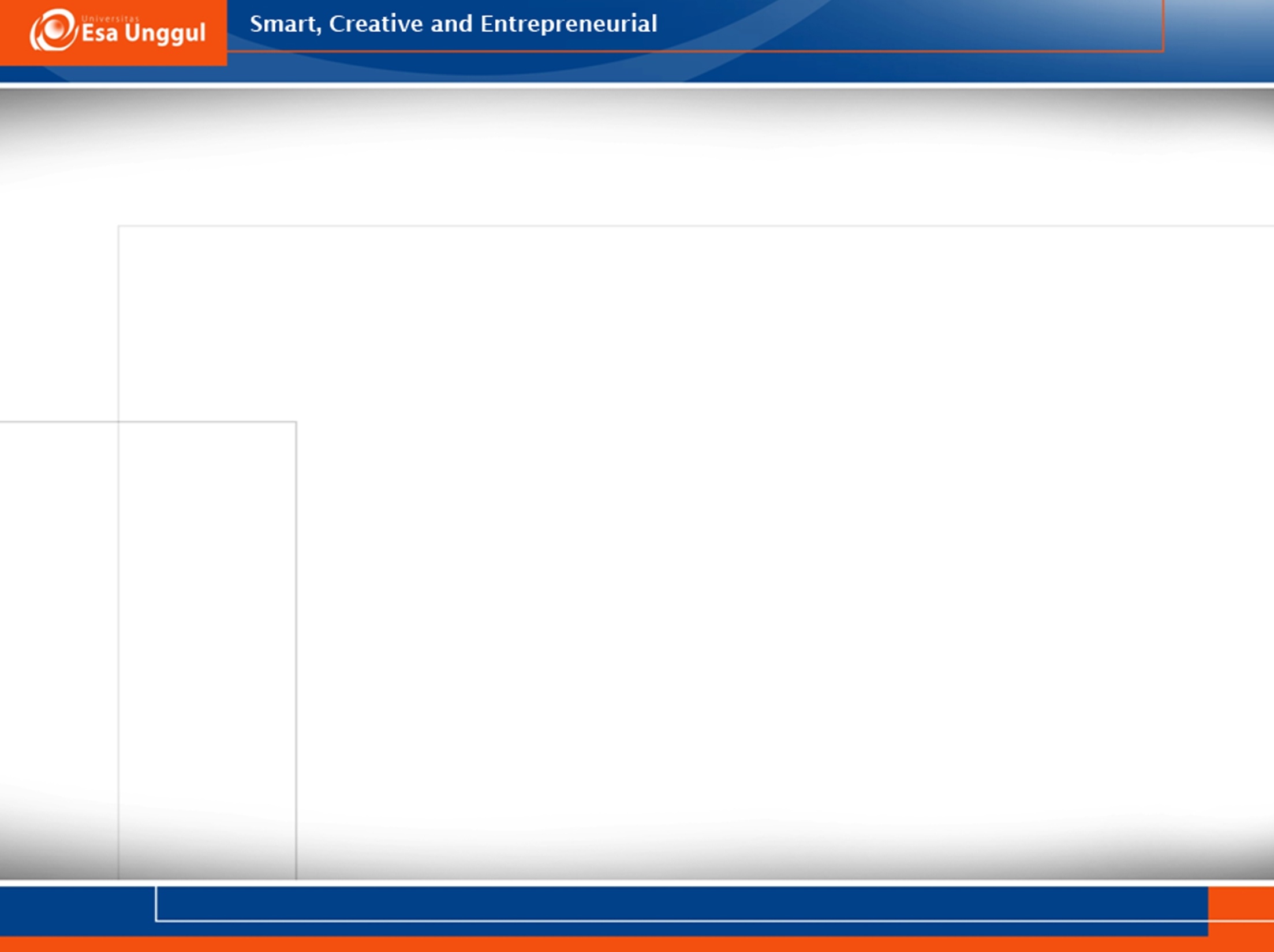 Gambar 1
Deskripsi Murray: Seorang anak merenungi biola yang terletak di atas meja di hadapannya.

Alur yang sering dijumpai: Cerita umumnya berkisar pada anak yang memberontak dari paksaan orangtuanya (atau figur otoritas penting lainnya) untuk bermain biola, atau seputar anak laki-laki yang penuh motivasi diri yang sedang berangan-angan menjadi seorang pemain biola ternama
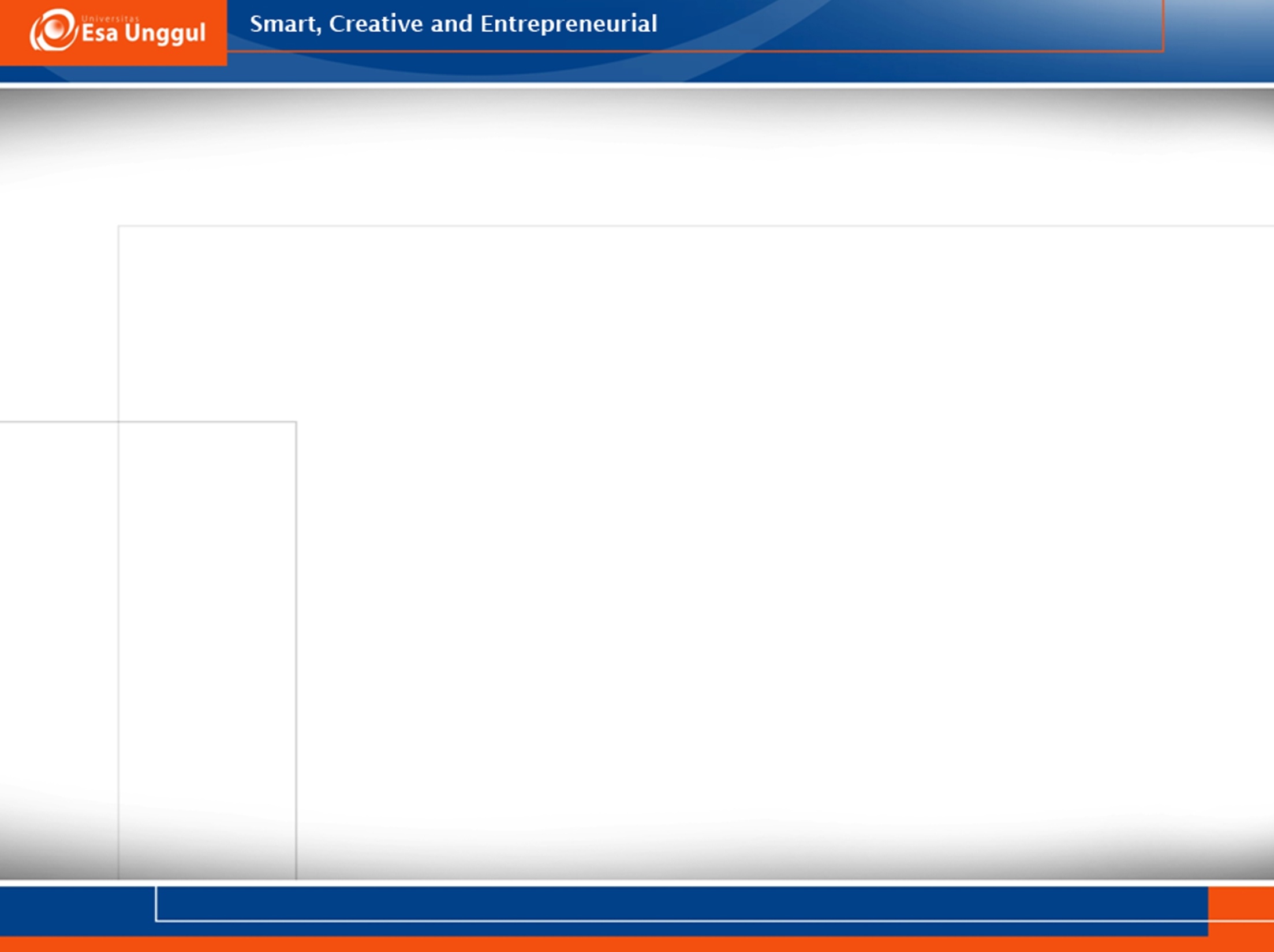 Gambar 2
Deskripsi Murray: Pemandangan pedesaan, di latar depan seorang gadis dengan buku di tangannya; di latar belakang, seorang laki-laki bekerja di ladang dan wanita yang lebih tua memandangnya.

Alur yang sering dijumpai: Cerita yang sering ditemui dari kartu ini melibatkan gadis muda yang meninggalkan tanah pertanian untuk melanjutkan pendidikannya atau untuk mencari kesempatan yang tidak diperolehnya dari lingkungan.
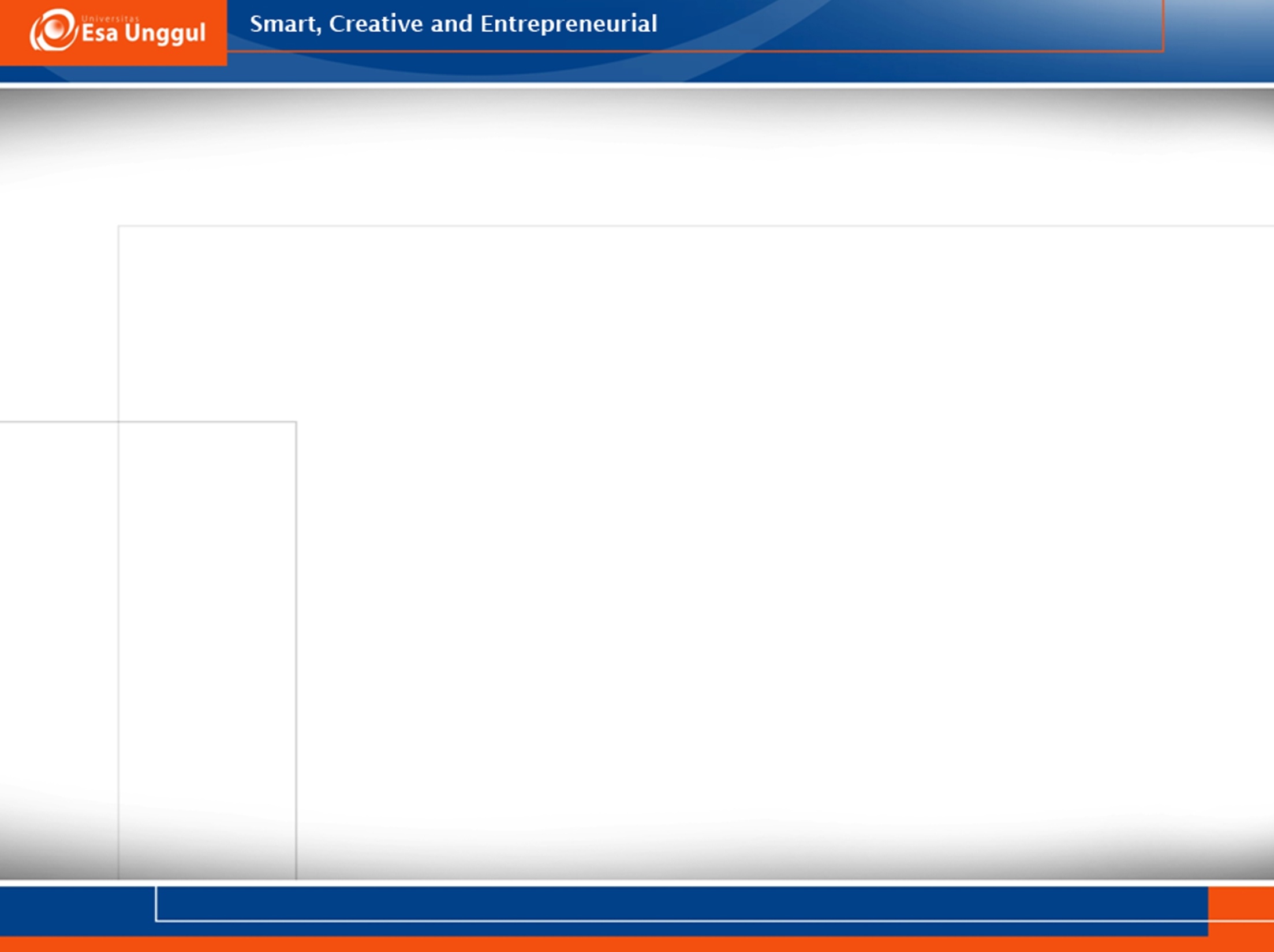 Gambar 3 BM
Deskripsi Murray: Di lantai seorang anak laki-laki bersandar pada dipan dengan kepala disangga lengan kanannya. Di sebelahnya, di lantai ada revolver.

Alur yang sering dijumpai: Biasanya cerita berkembang seputar seseorang yang terlibat secara emosional dengan orang lainnya atau yang merasa bersalah karena apa yang dilakukannya di masa lalu.
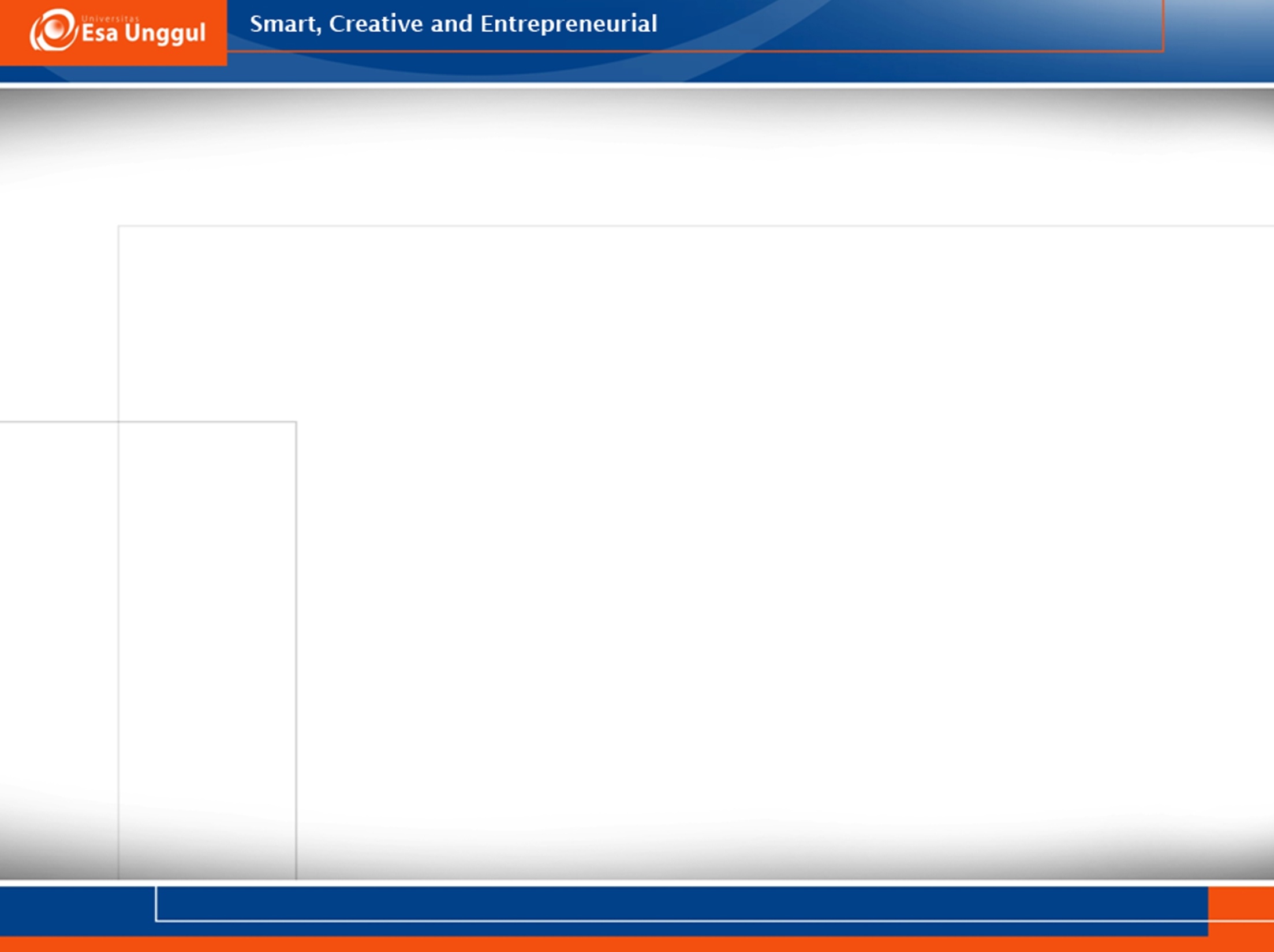 Gambar 3 GF
Deskripsi Murray: Seorang gadis berdiri dengan kepala menunduk dan wajahnya ditutupi lengan kanannya. Lengan kirinya menyandar ke muka pintu kayu. 

Alur yang sering dijumpai: Seperti halnya gambar 3BM, cerita berkisar pada kehilangan interpersonal dan luka yang direnungkan dan diarahkan ke dalam karena rasa bersalah atas apa yang telah dilakukan.
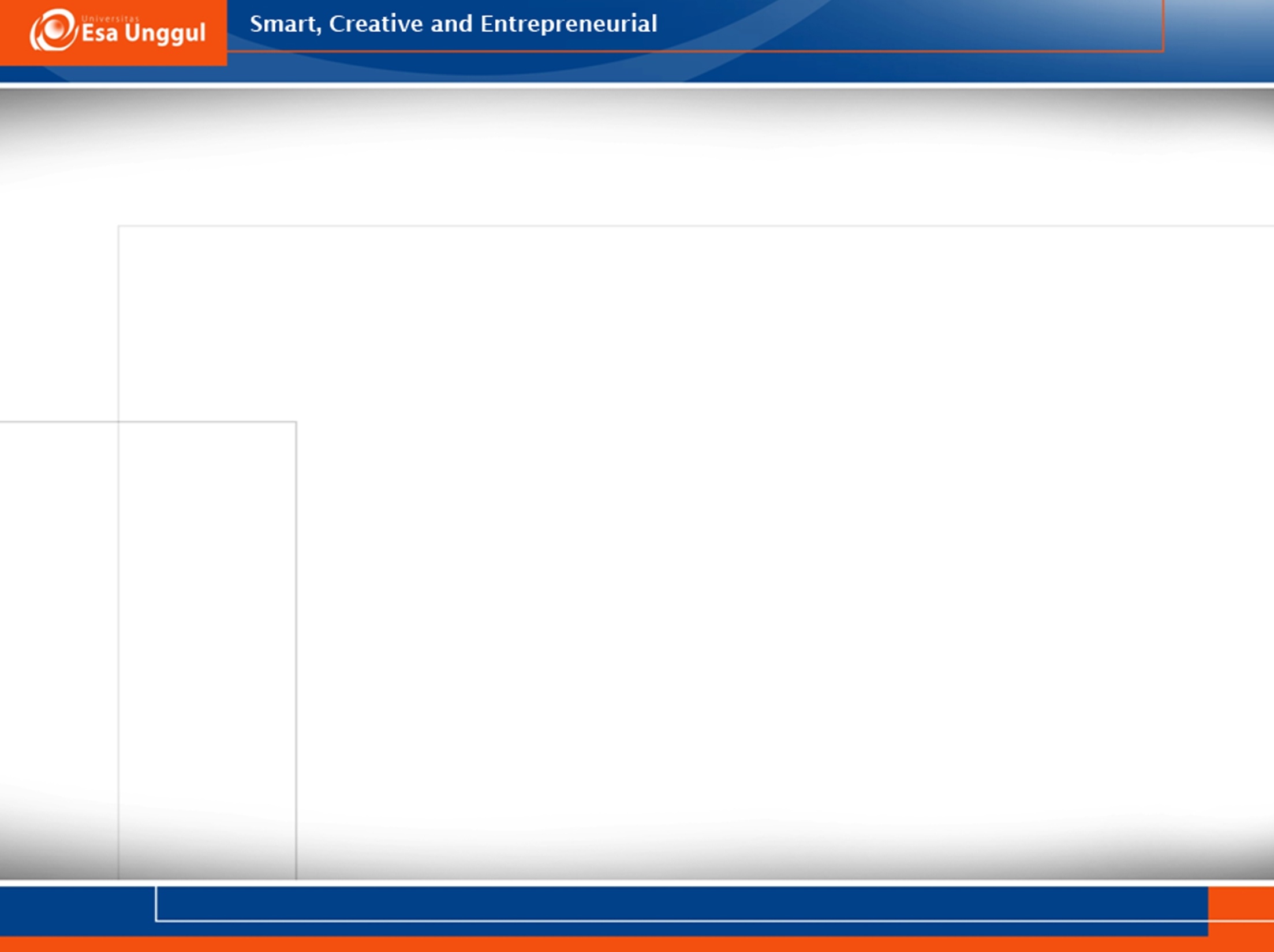 Gambar 4
Deskripsi Murray: Seorang wanita mencekal bahu seorang pria yang wajah dan tubuhnya miring seolah hendak menghindar dari wanita tadi.

Alur yang sering dijumpai: Tugas subjek yang utama adalah membentuk konsep mengapa si wanita menahan si pria, seringkali wanita ini dipandang sedang memberikan nasehat moral kepada pria yang lebih impulsif dan irasional. Sekitar 50% dari cerita, gambar wanita yang samar di latar belakang dibawa masuk ke dalam alur cerita.
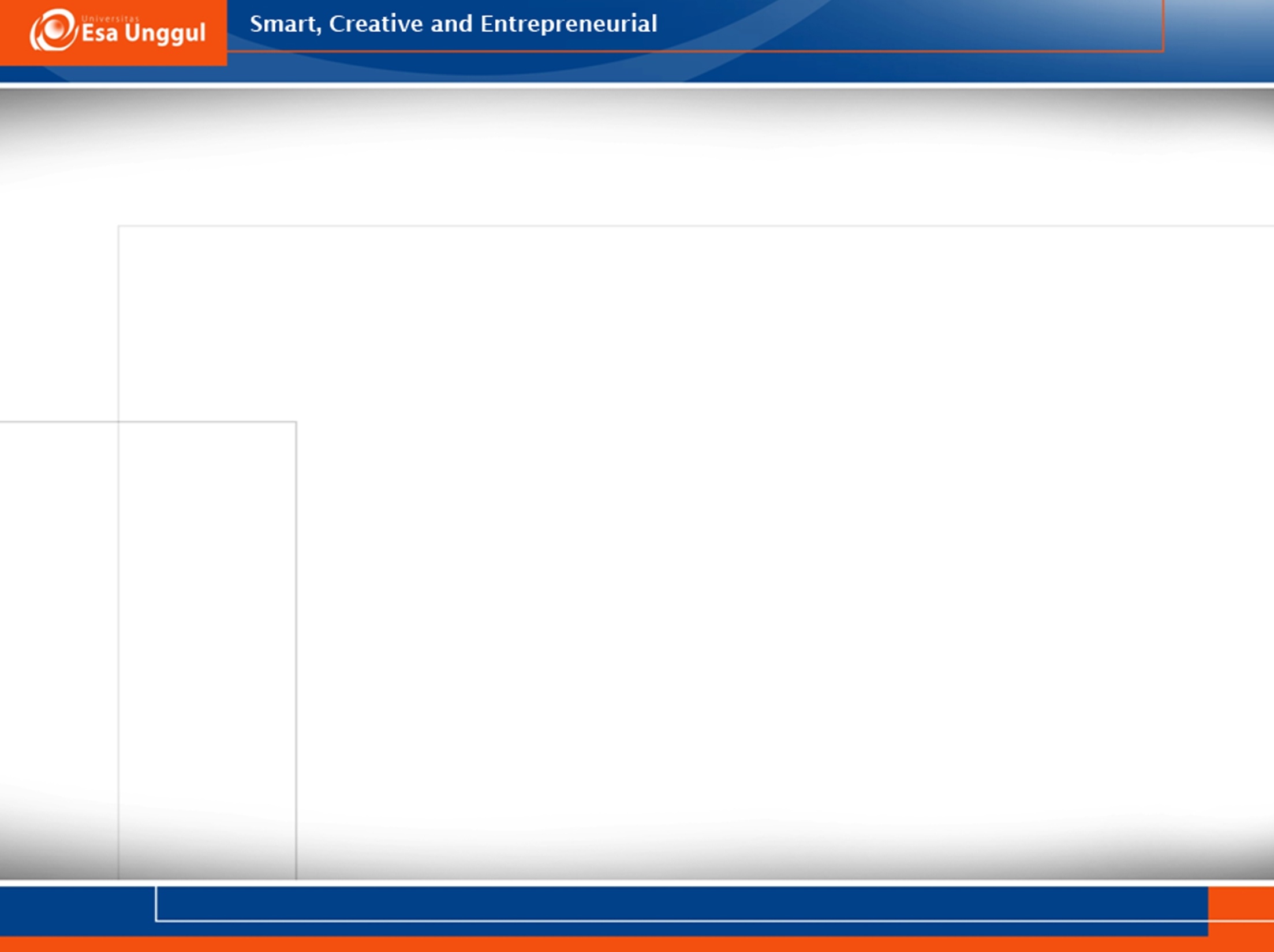 Gambar 5
Deskripsi Murray: Wanita separuh baya berdiri di ambang pintu yang setengah terbuka melongok ke dalam ruangan.

Alur yang sering dijumpai: Tentang seorang ibu yang mendapati anaknya melakukan tingkah laku yang tidak baik atau terkejut karena ada “tamu tak diundang” memasuki rumah.
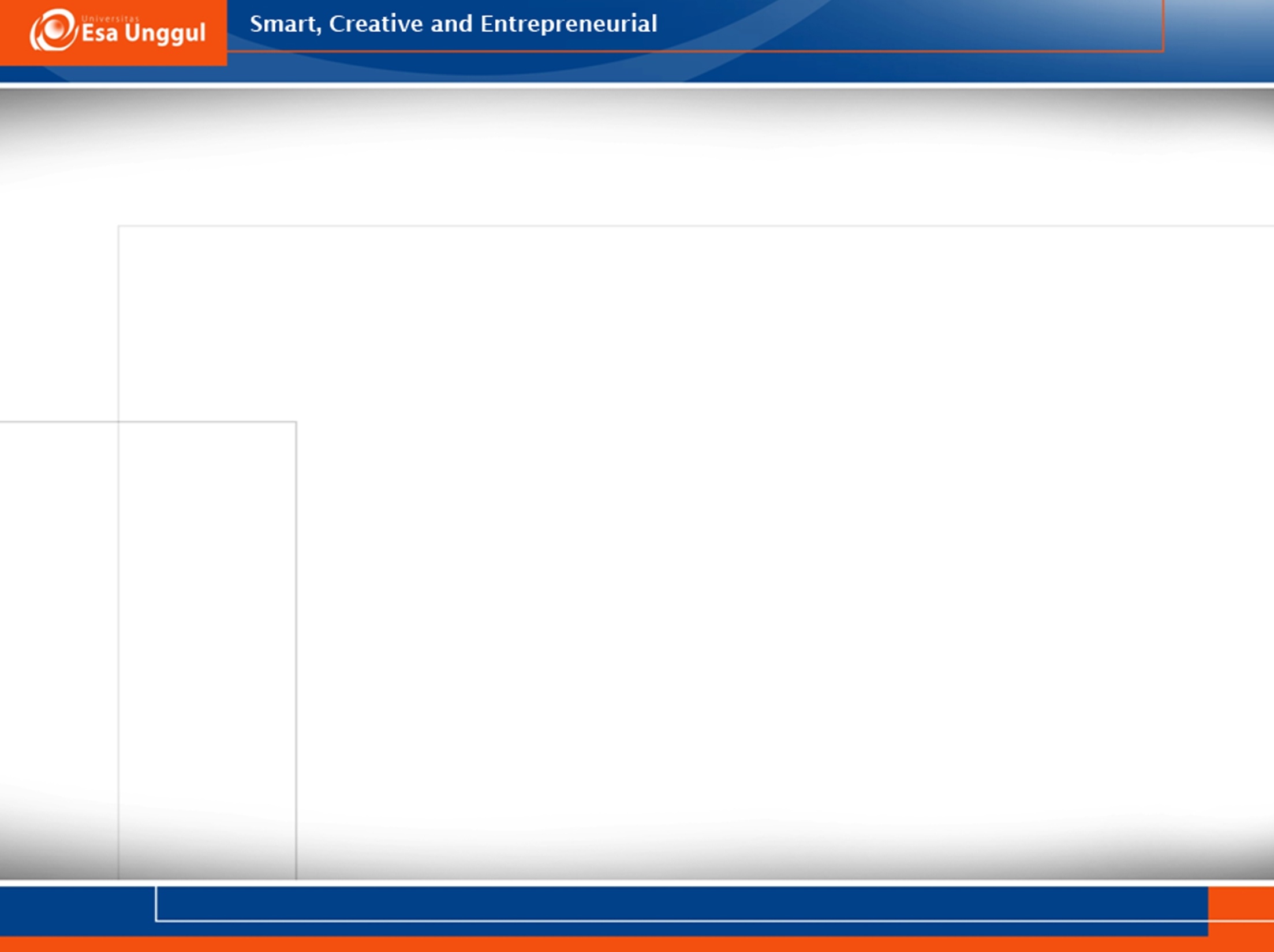 Gambar 6 BM
Deskripsi Murray: Wanita berumur yang pendek tubuhnya berdiri membelakangi pria muda jangkung. Si pria melihat ke bawah dengan mimik bingung.

Alur yang sering dijumpai: Secara tipikal memunculkan cerita tentang seorang putra yang tengah menyampaikan berita sedih pada ibunya atau ia tengah berusaha mempersiapkan  ibunya bahwa ia akan berangkat ke daerah yang jauh.
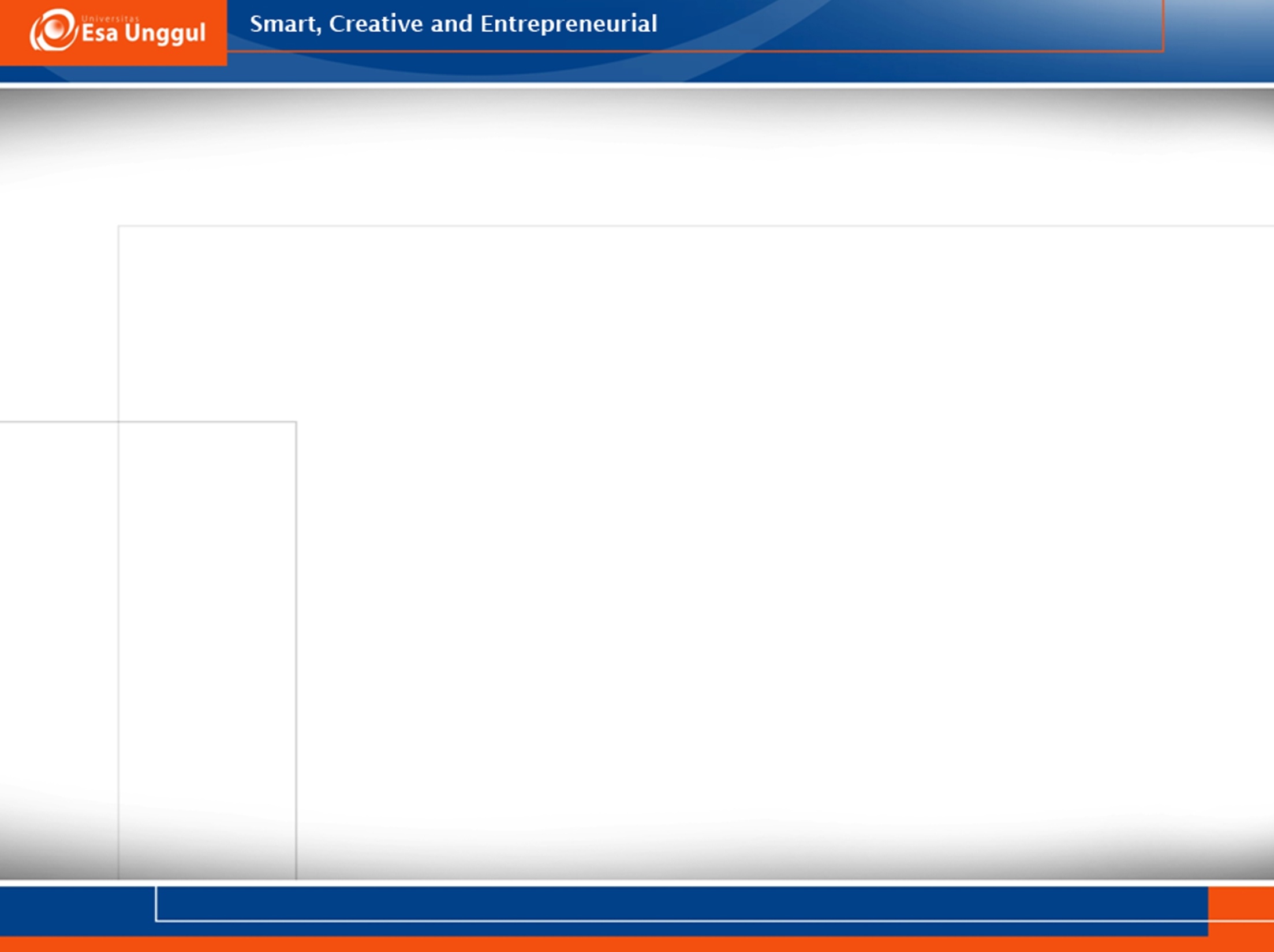 Gambar 6 GF
Deskripsi Murray: Seorang wanita muda duduk di tepi sofa memandang dari pundaknya pada laki-laki yang lebih tua dengan pipa mulutnya yang seakan memandang ke arah wanita muda ini.

Alur yang sering dijumpai: Si lelaki biasanya dipandang sedang menyarankan suatu kegiatan pada si wanita dan alur sering mengikutsertakan reaksi si wanita terhadap saran si pria ini.
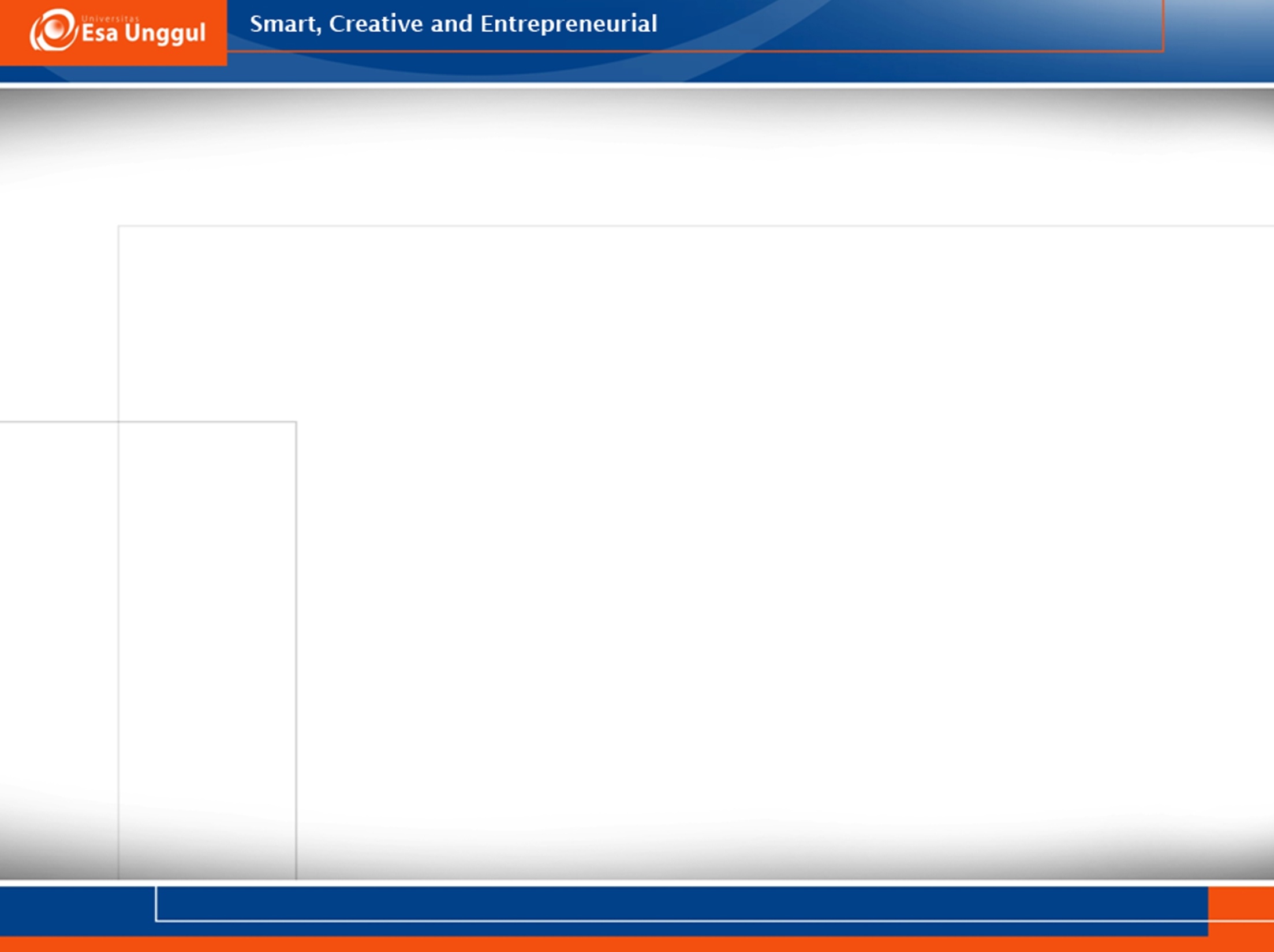 Gambar 7 BM
Deskripsi Murray: Seorang pria beruban melihat pria yang lebih muda yang tengah memandang kosong dengan raut cemberut.

Alur yang sering dijumpai: Cerita biasanya menggambarkan baik hubungan ayah-anak maupun situasi bos-anak buah. Yang manapun ari kedua plot umum ini yang dipilih subjek, pria yang lebih tua sering berada pada posisi penasehat atau seorang yang tengah memberi perintah.
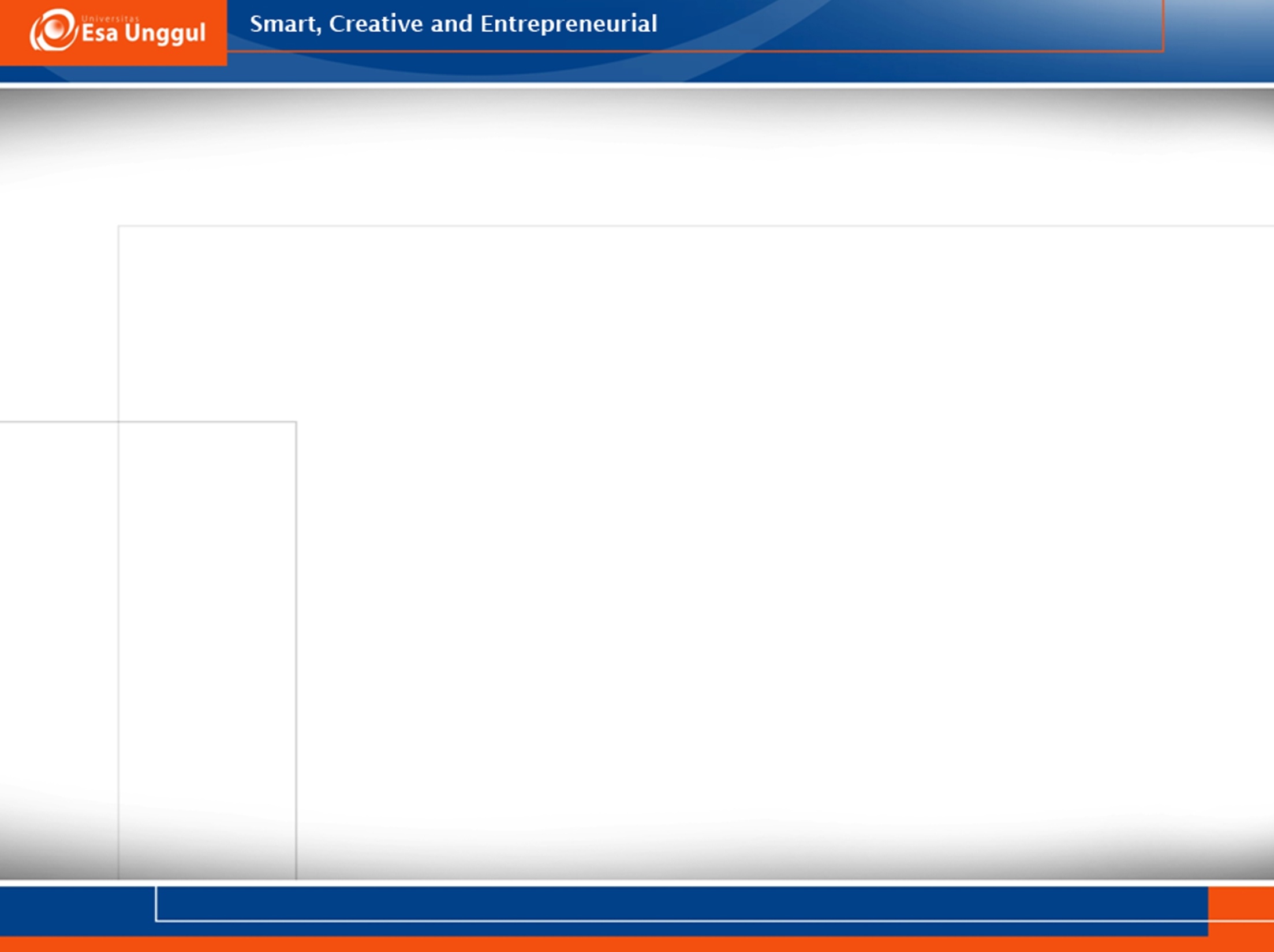 Gambar 7 GF
Deskripsi Murray: Seorang wanita yang lebih tua duduk di sofa bersisian dengan seorang gadis, yang memegang boneka di pangkuannya melihat ke arah lain.

Alur yang sering dijumpai: Gambar ini biasanya dipersepsikan sebagai ibu dan putrinya. Si ibu tengah berbicara atau bercerita pada gadis tersebut.
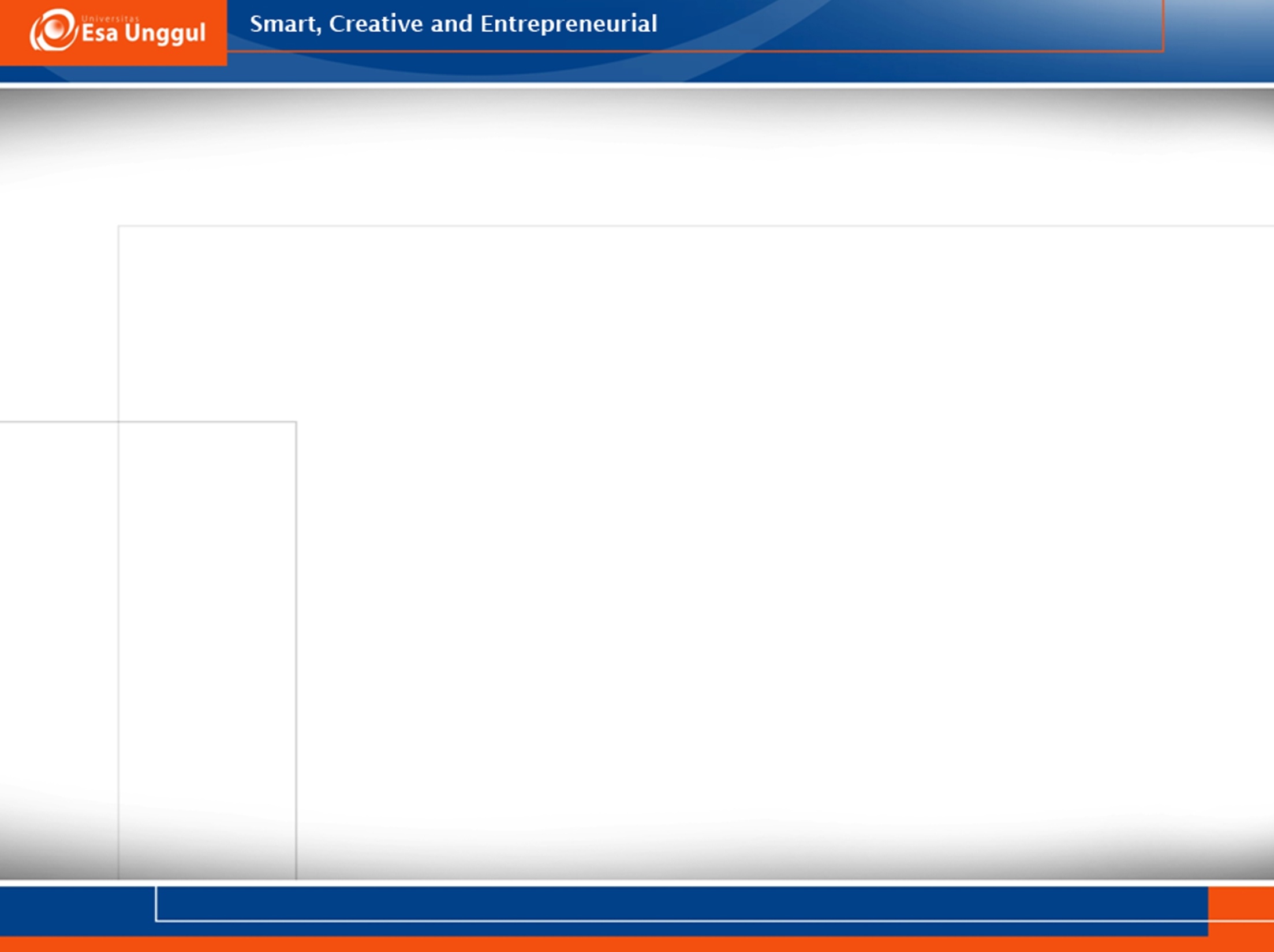 Gambar 8 BM
Deskripsi Murray: Seorang remaja putra memandang lurus keluar gambar. Popor senapan tampak di satu sisi, dan di latar belakang terdapat adegan pembedahan yang dilukiskan dengan samar, seperti imaji yang ada di angan-angan.

Alur yang sering dijumpai: Cerita sering berkisar pada ambisi, dimana pria muda ini bercita-cita menjadi dokter, atau pada agresi. Seringkali cerita-cerita agresif berhubungan dengan perasaan takut dilukai atau dibuat cacat , sementara subjek berada dalam keadaan pasif. Tema lain yang agak kurang sering muncul berpusat pada adegan dimana seseorang tertembak dan tengah menjalani operasi.
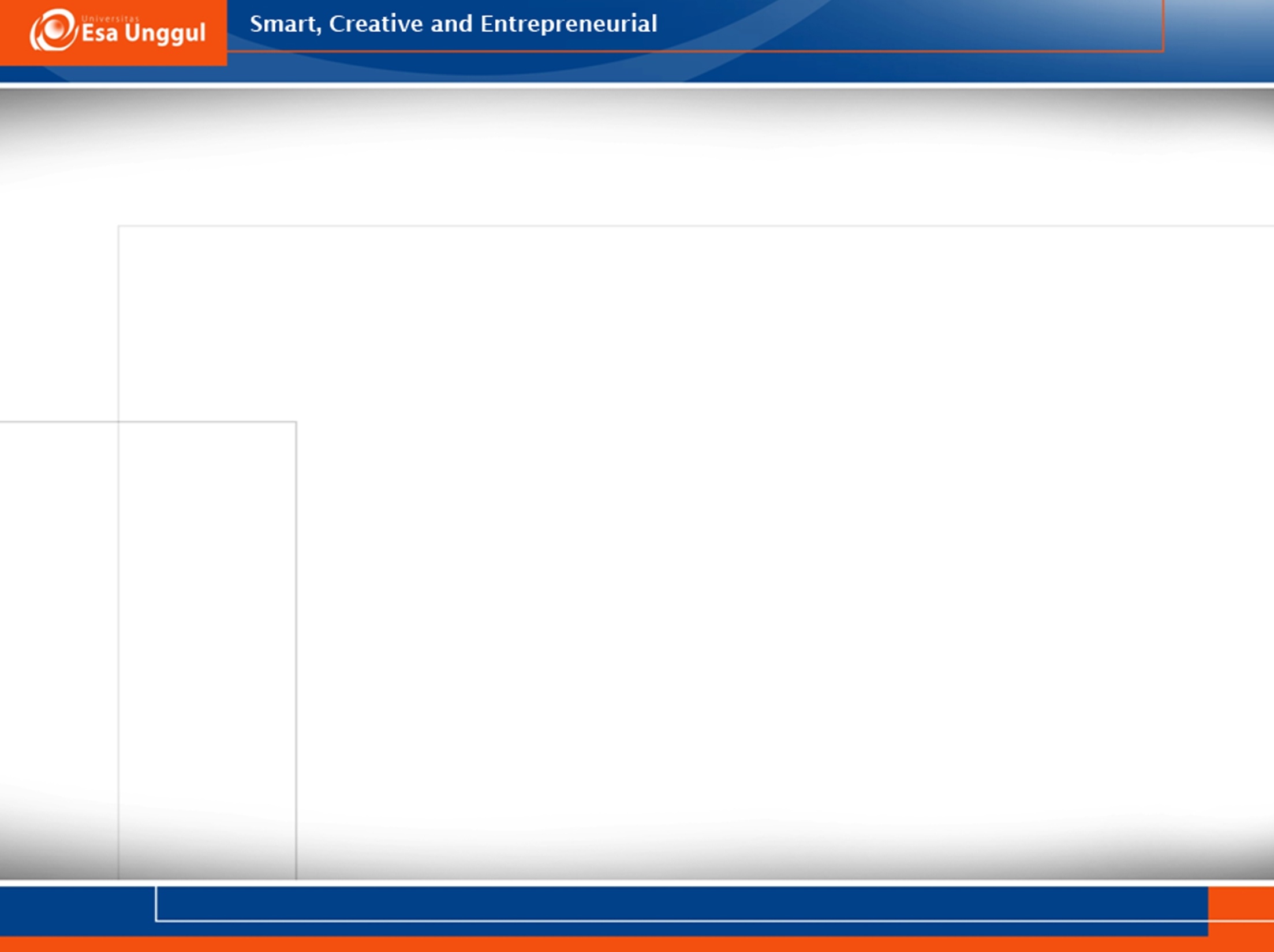 Gambar 8 GF
Deskripsi Murray: Seorang wanita muda duduk bertopang dagu dan melihat jauh ke depan.

Alur yang sering dijumpai: karena gambar ini kabur dan tidak spesifik, alur-alur cerita yang tampil sangatlah beragam dan tidak terdapat tema yang sering dijumpai.
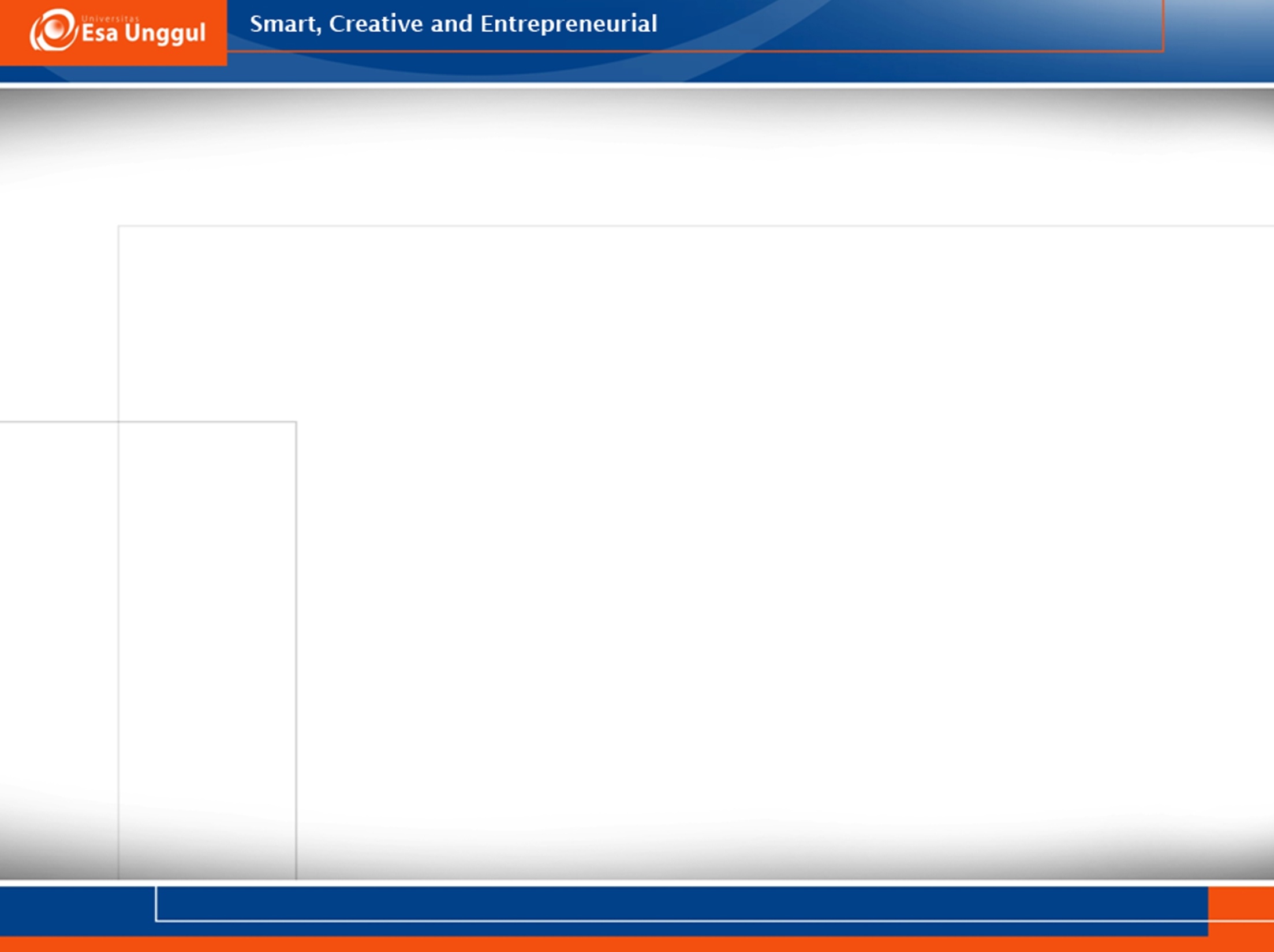 Gambar 9 BM
Deskripsi Murray: Empat orang mengenakan overall atau baju terusan, sedang berbaring di rumput.

Alur yang sering dijumpai: Secara tipikal, cerita menghasilkan penjelasan mengapa keempat  orang ini ada di sana dan sering menggambarkan mereka sebagai hobo (pekerja ladang – pengelana miskin) atau sebagai pekerja yang sangat membutuhkan istirahat.
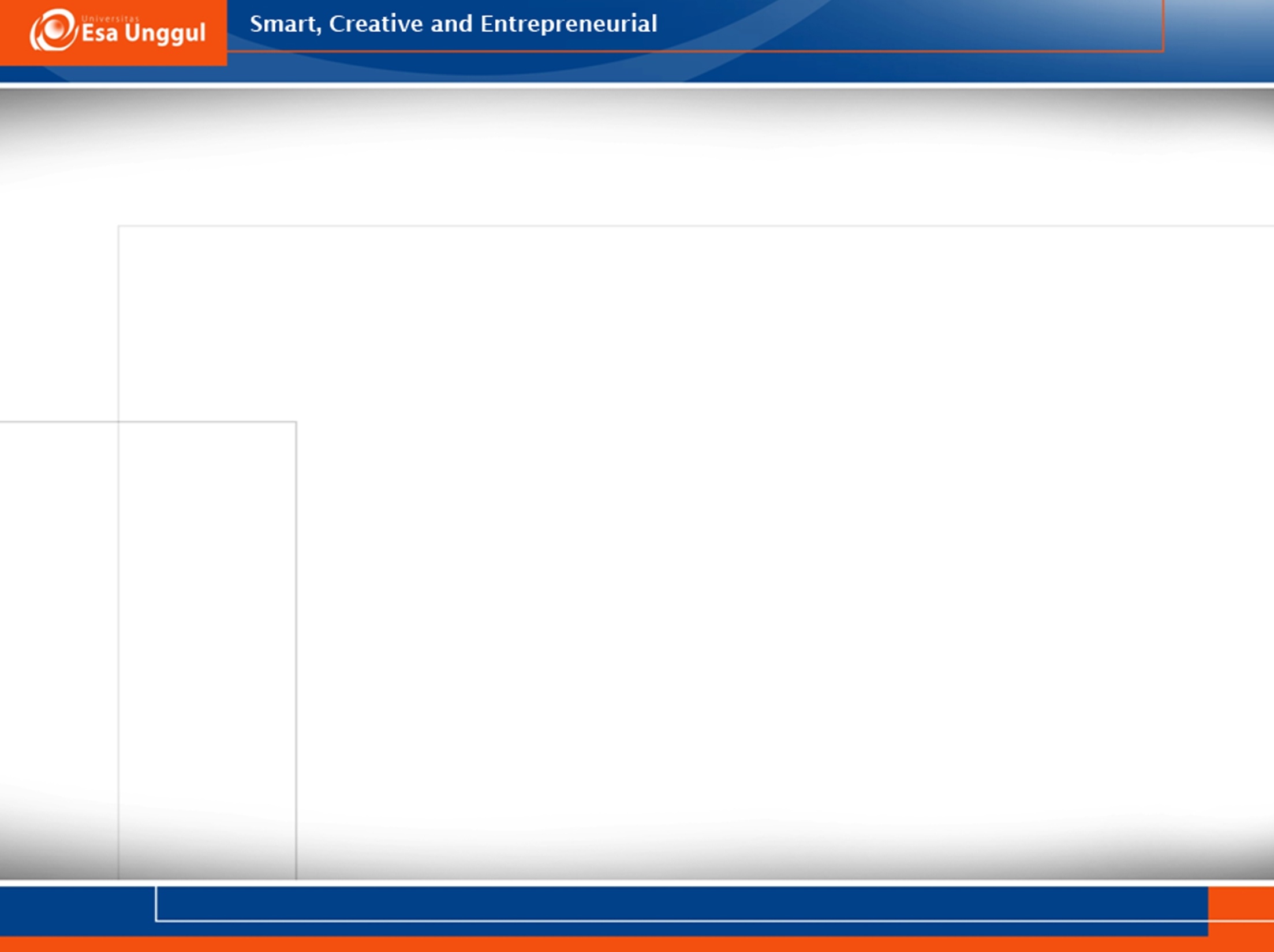 Gambar 9 GF
Deskripsi Murray: Seorang wanita muda dengan majalah dan dompet di tangannya, melongok dari balik pohon ke arah seorang wanita muda dalam baju pesta yang tengah berlari sepanjang pantai.

Alur yang sering dijumpai: Biasanya kedua wanita dipandang berada dalam sejenis konflik, seringkali tentang seorang pria. Sebagai tambahan tema ini atau dalam cerita yang terpisah, si wanita yang bersembunyi di balik pohon telah melakukan suatu kesalahan. Sangat jarang ditemui suatu cerita dimana kerjasama kedua wanita ini merupakan alur sentralnya.
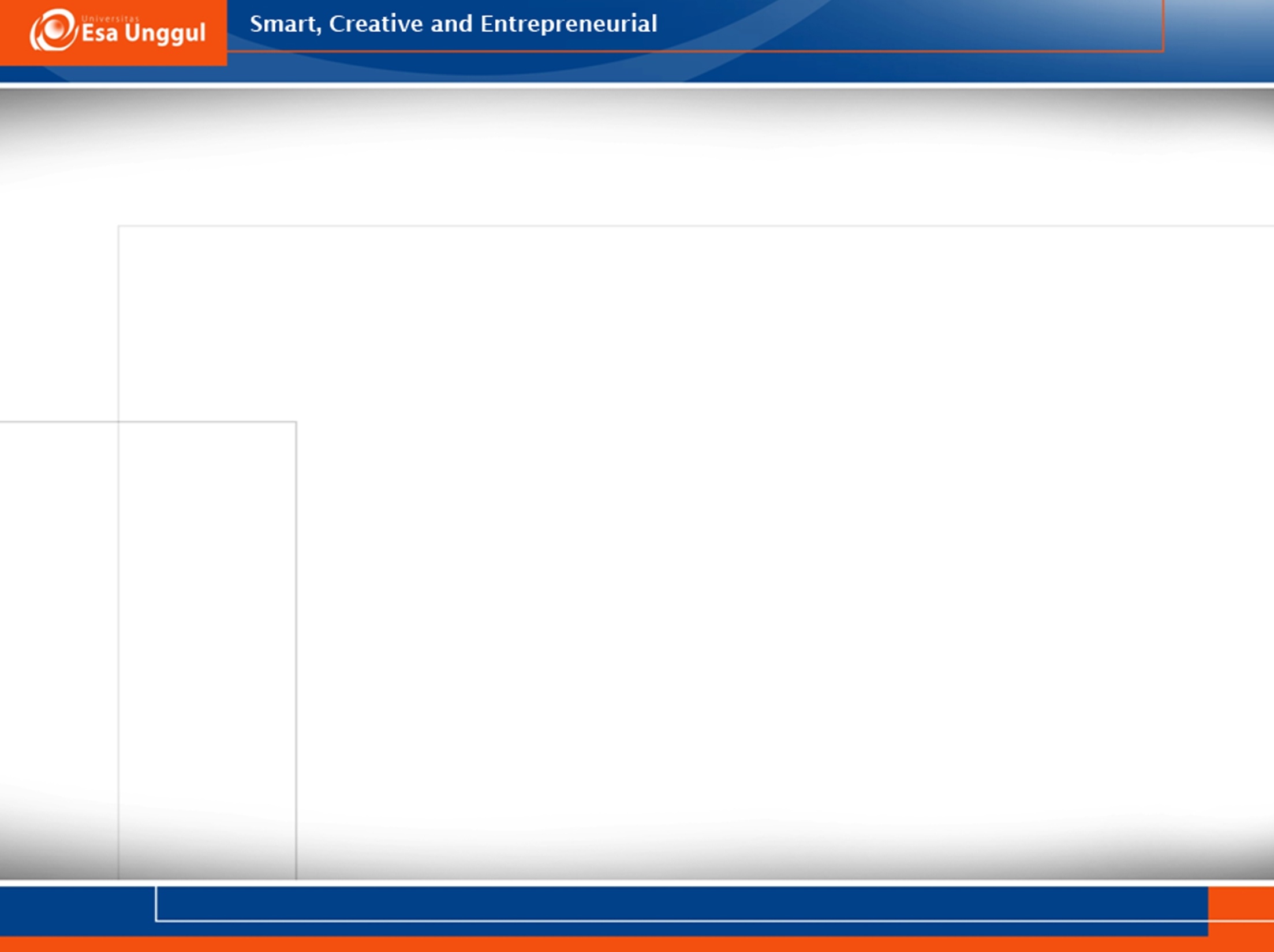 Gambar 10
Deskripsi Murray: Seorang wanita muda meletakkan kepalanya di pundak seorang pria.

Alur yang sering dijumpai: Cerita kebanyakan berpusat pada interaksi antara pria-wanita, dan dapat melibatkan baik suatu sambutan hangat antar keduanya ataupun perpisahan.
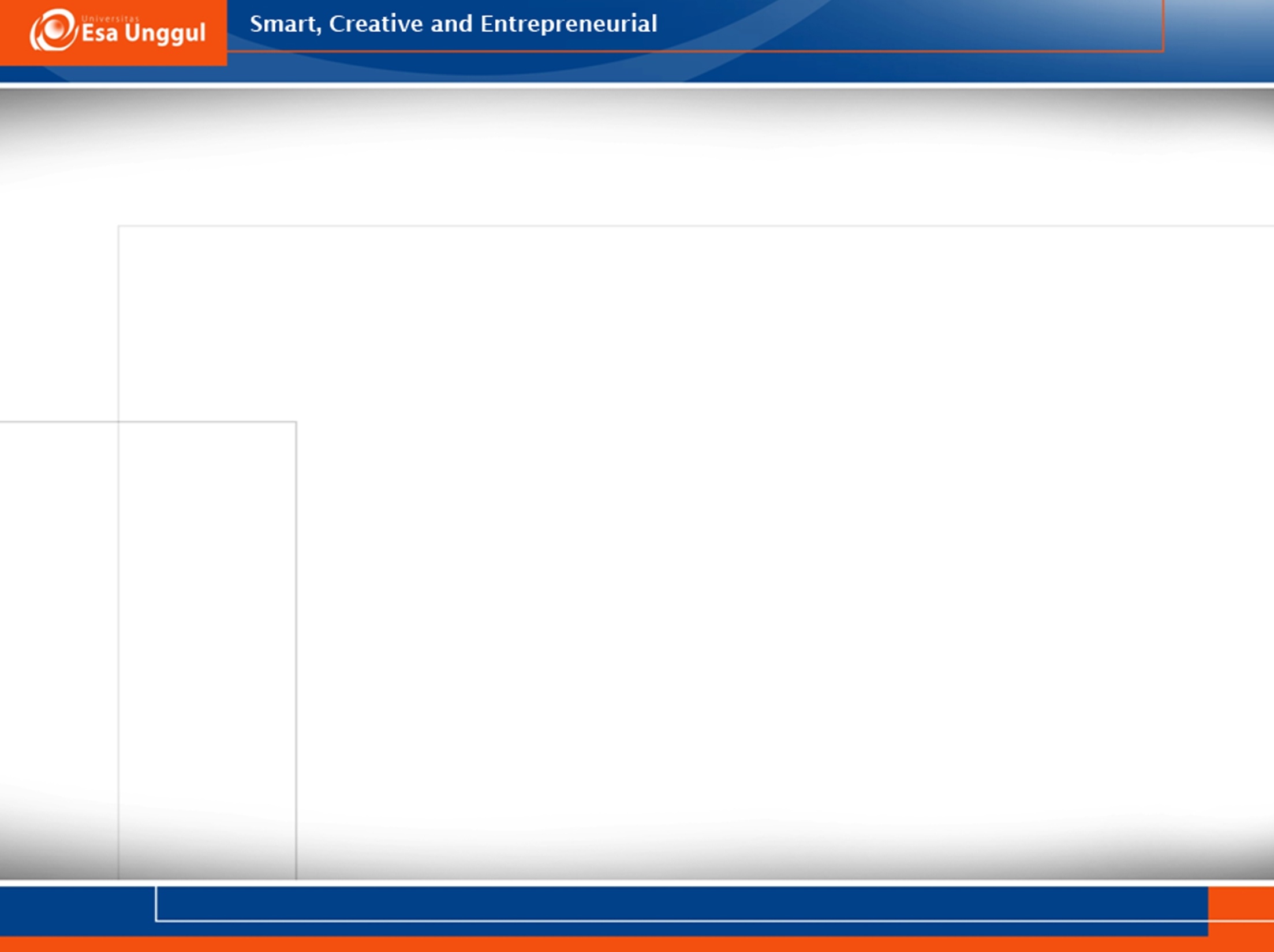 Gambar 11
Deskripsi Murray: Suatu jalan menyusuri jurang yang dalam di antara 2 dinding cadas. Di atas jalan di kejauahan terdapat figur-figur yang kabur. Di satu sisi dinding karang leher panjang naga mencuat keluar.

Alur yang sering dijumpai: Cerita tipikal yang muncul adalah tentang penyerangan dan melarikan diri dari bahaya yang melibatkan naga, jalan setapak, dan figur-figur kabur di kejauhan.
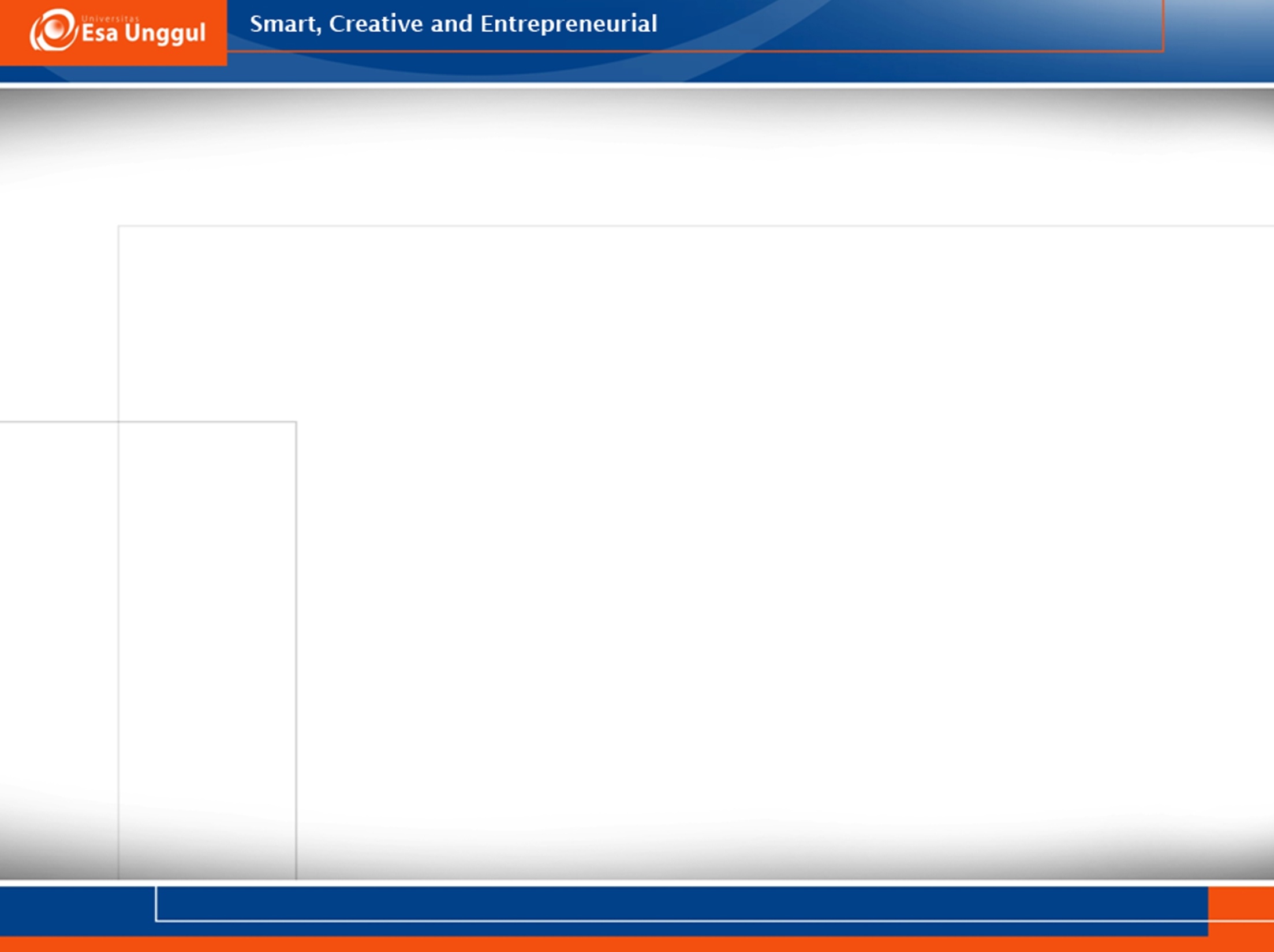 Gambar 12 M
Deskripsi Murray: Seorang pria muda berbaring di dipan dengan mata tertutup. Di atasnya membungkuk seorang pria tua yang kurus, tangannya menggapai atas wajah figur yang berbaring ini.

Alur yang sering dijumpai: Cerita berpusat sekitar penyakit dan/atau si pria yang lebih tua tadi menggunakan hipnosa atau sebentuk upacara religius pada figur yang lebih muda yang tengah berbaring di dipan tadi.
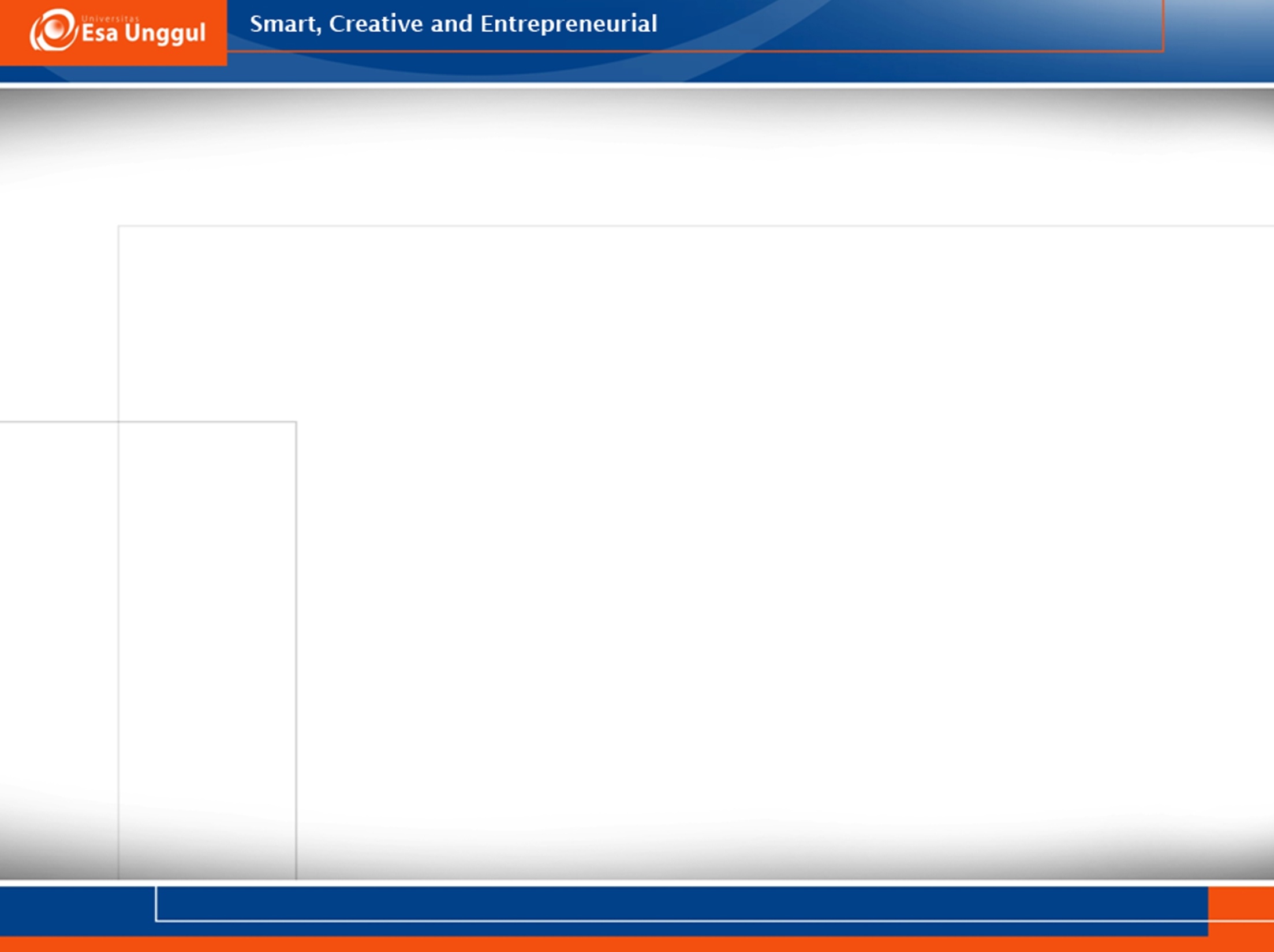 Gambar 12 F
Deskripsi Murray: Ini adalah potret seorang wanita muda. Wanita tua yang aneh dengan selendang menutupi kepalanya menyeringai di latar belakang.

Alur yang sering dijumpai: Cerita berpusat pada hubungan atau komunikasi spesifik dari dua figur di atas.
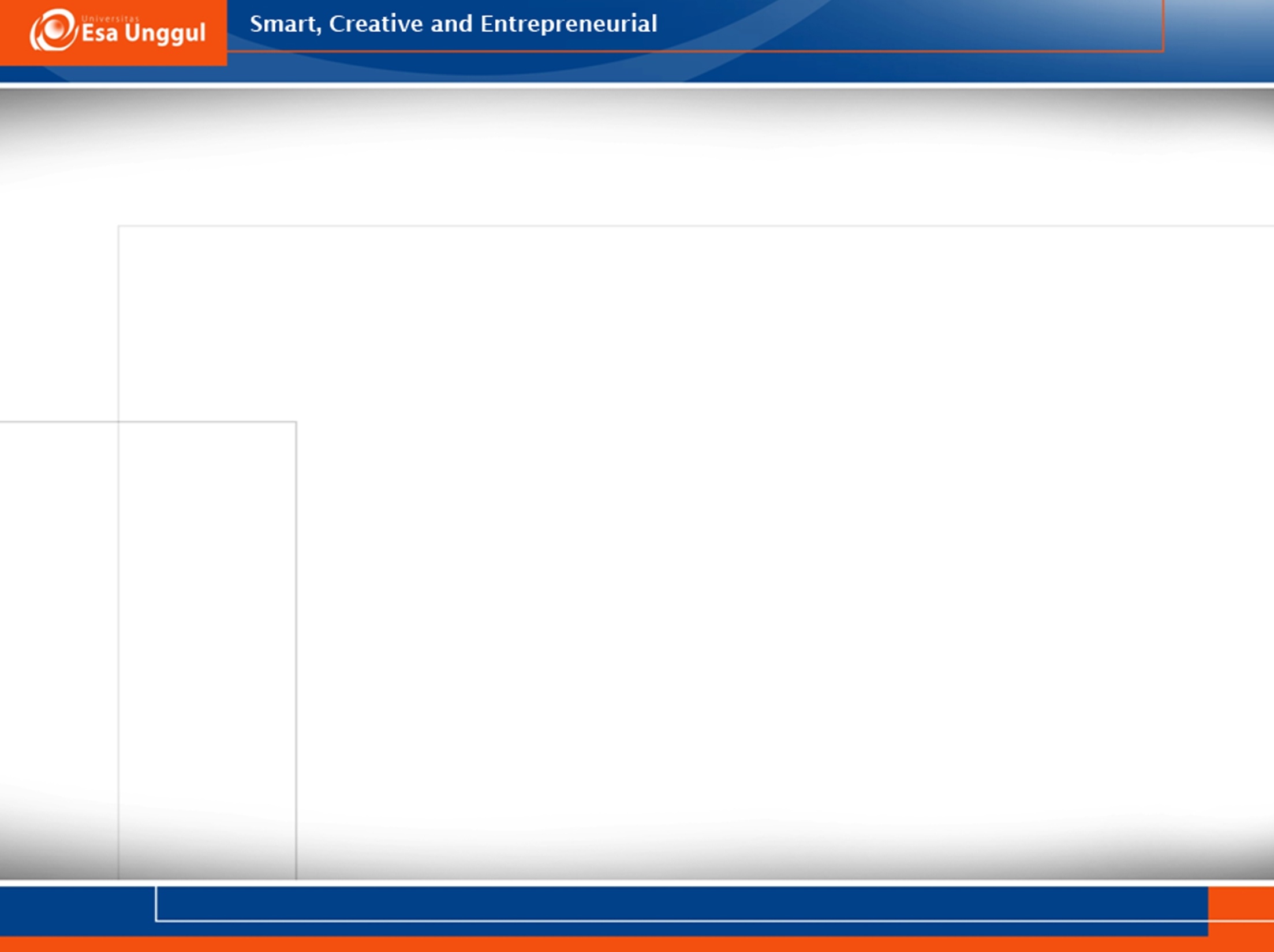 Gambar 12 BG
Deskripsi Murray: Sebuah perahu dayung tertambat di tepi sungai di hutan. Tidak ada figur manusia dalam gambar.

Alur yang sering dijumpai: Cerita seringkali berpusat pada tema kesepian, kedamaian, atau menikmati alam.
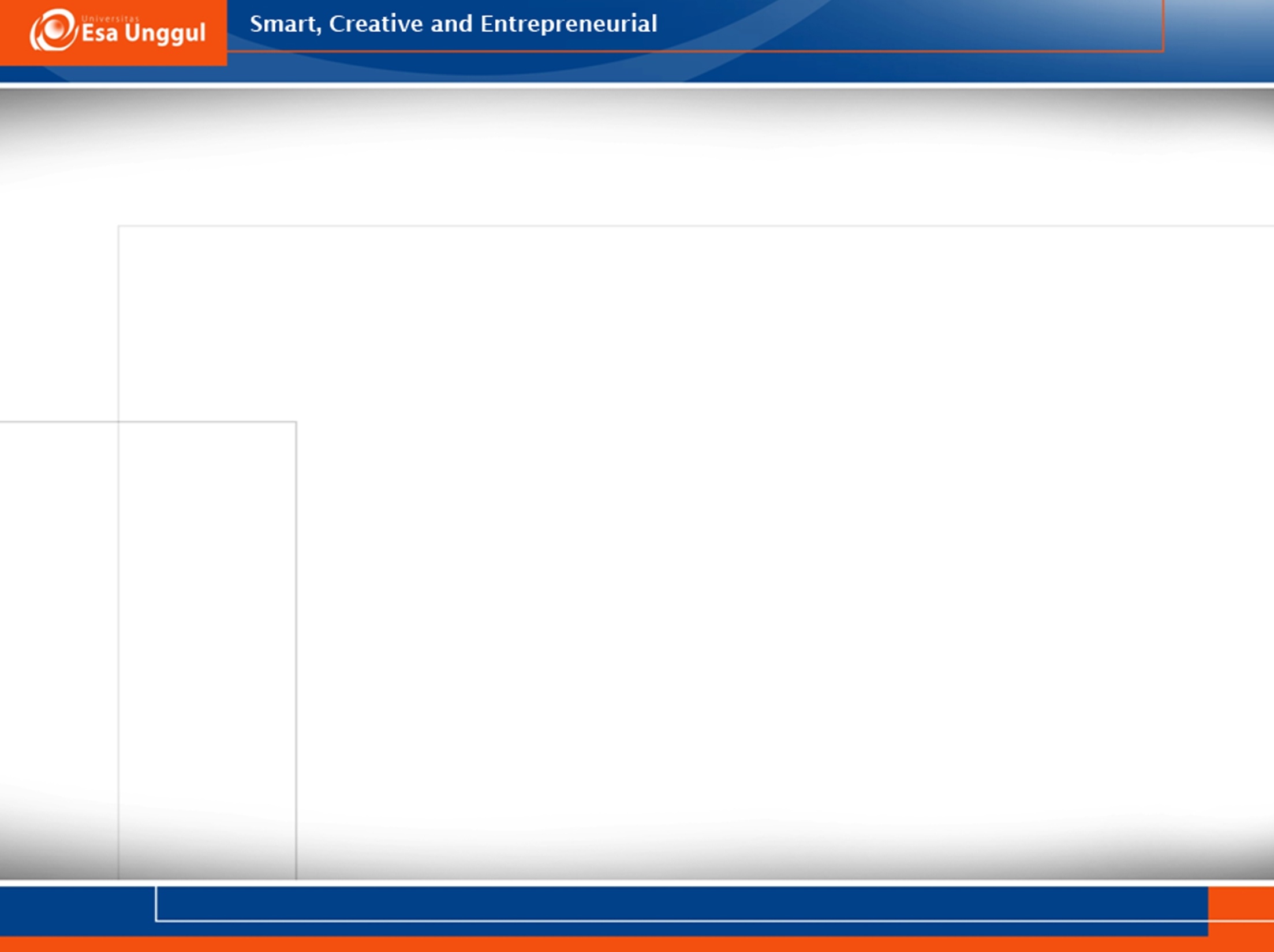 Gambar 13 MF
Deskripsi Murray: Seorang pria muda berdiri dengan kepala tertunduk tertutupi lengannya. Di belakangnya terbaring figur wanita di ranjang.

Alur yang sering dijumpai: Alur yang paling sering dijumpai adalah mengenai rasa bersalah diakibatkan kegiatan seksual yang haram. Tema yang melibatkan kematian si wanita di ranjang dan mengakibatkan si pria bersedih, sering digambarkan sebagai suaminya, agak jarang dijumpai.
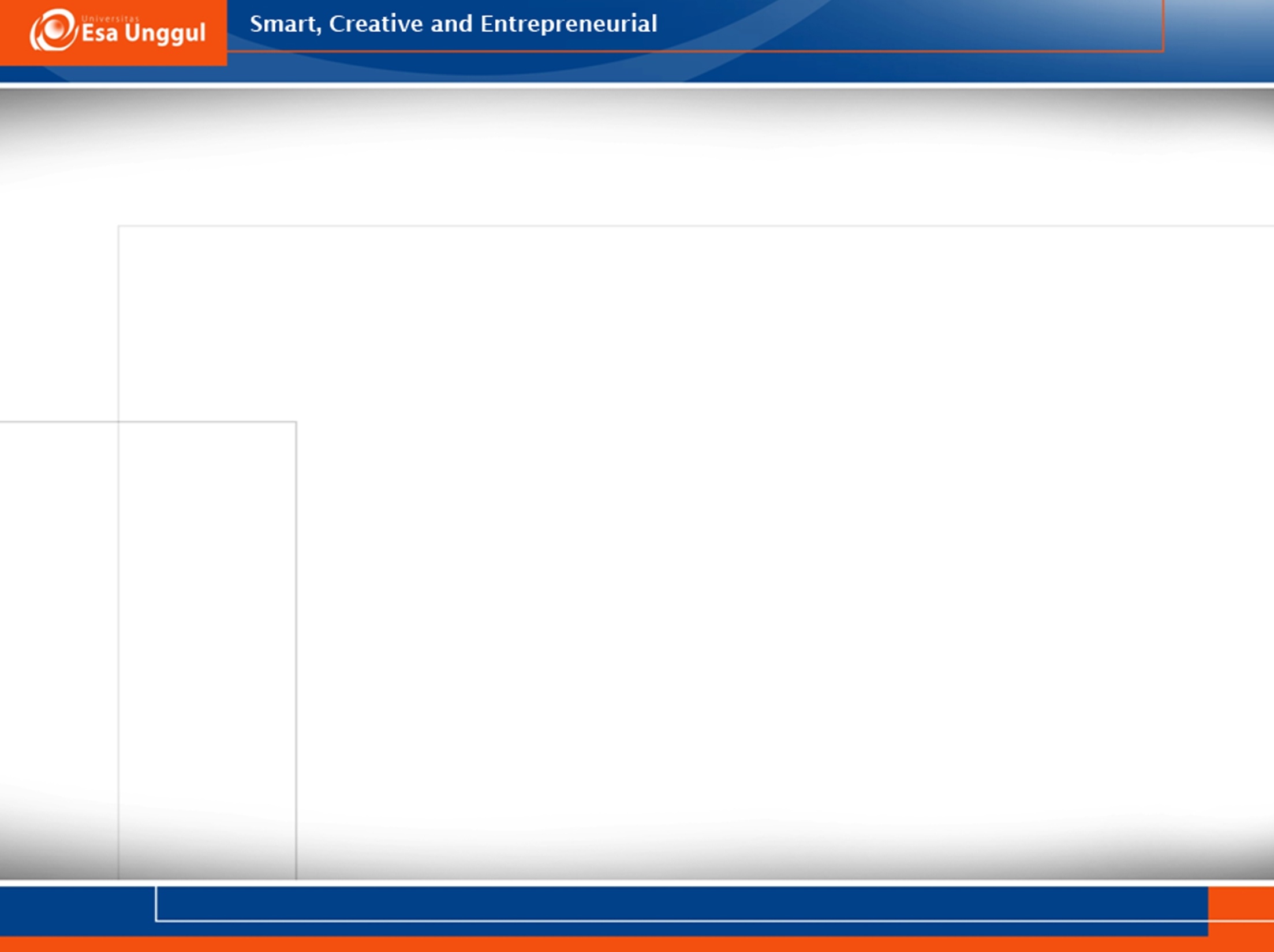 Gambar 13 B
Deskripsi Murray: Seorang anak kecil duduk di anak tangga pada ambang pintu sebuah pondok kayu.

Alur yang sering dijumpai: Tema kesepian dan cerita masa kecil sering muncul. Namun demikian, karena stimulusnya sedikit kabur, isi dan sifat dari cerita ini cenderung bervariasi.
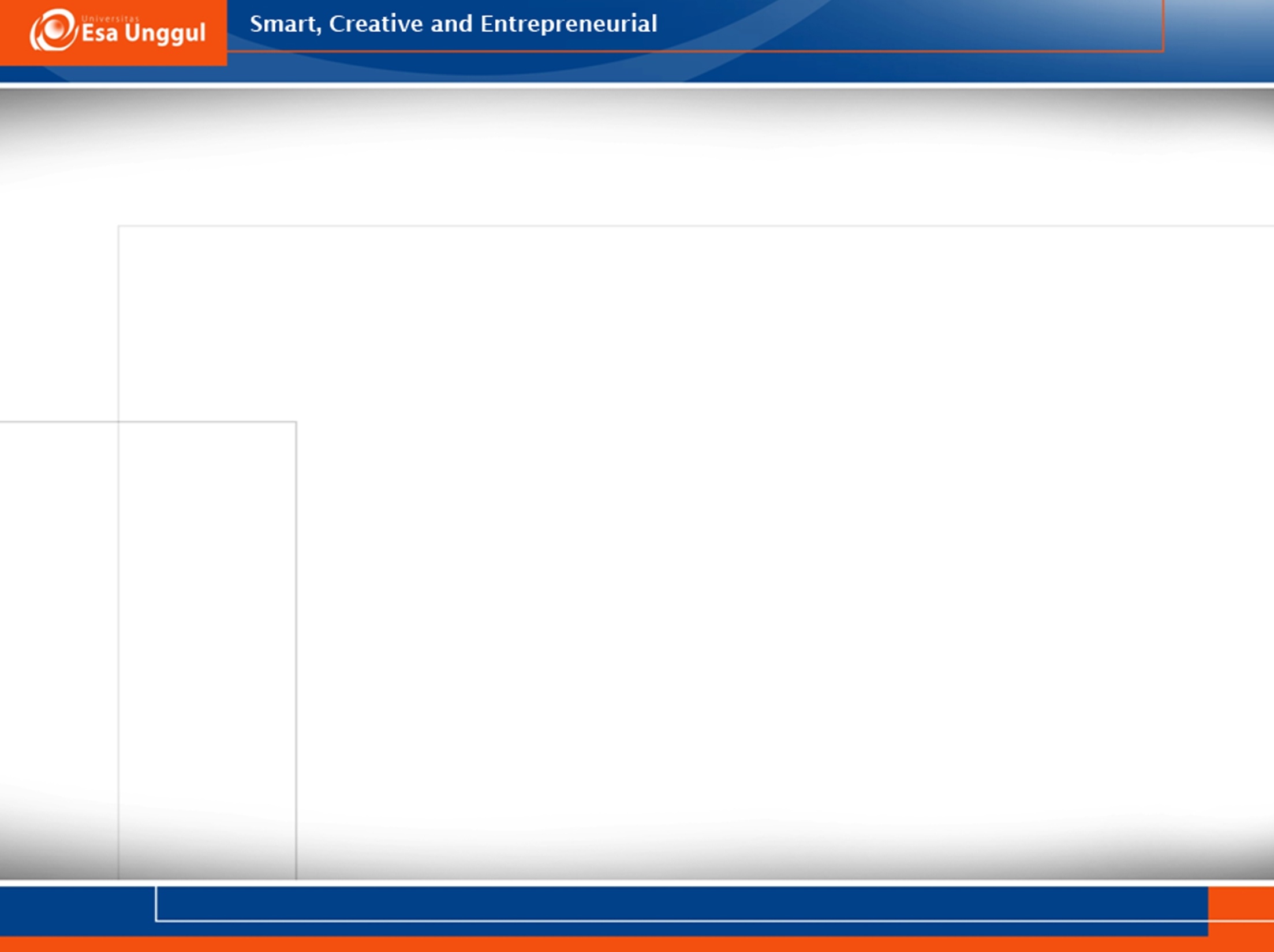 Gambar 13 G
Deskripsi Murray: Seorang gadis kecil mendaki anak tangga yang berliku.

Alur yang sering dijumpai: Alurnya serupa dengan gambar 13B, dimana sering melibatkan tema kesepian dan terkadang kenangan masa kecil yang silam.
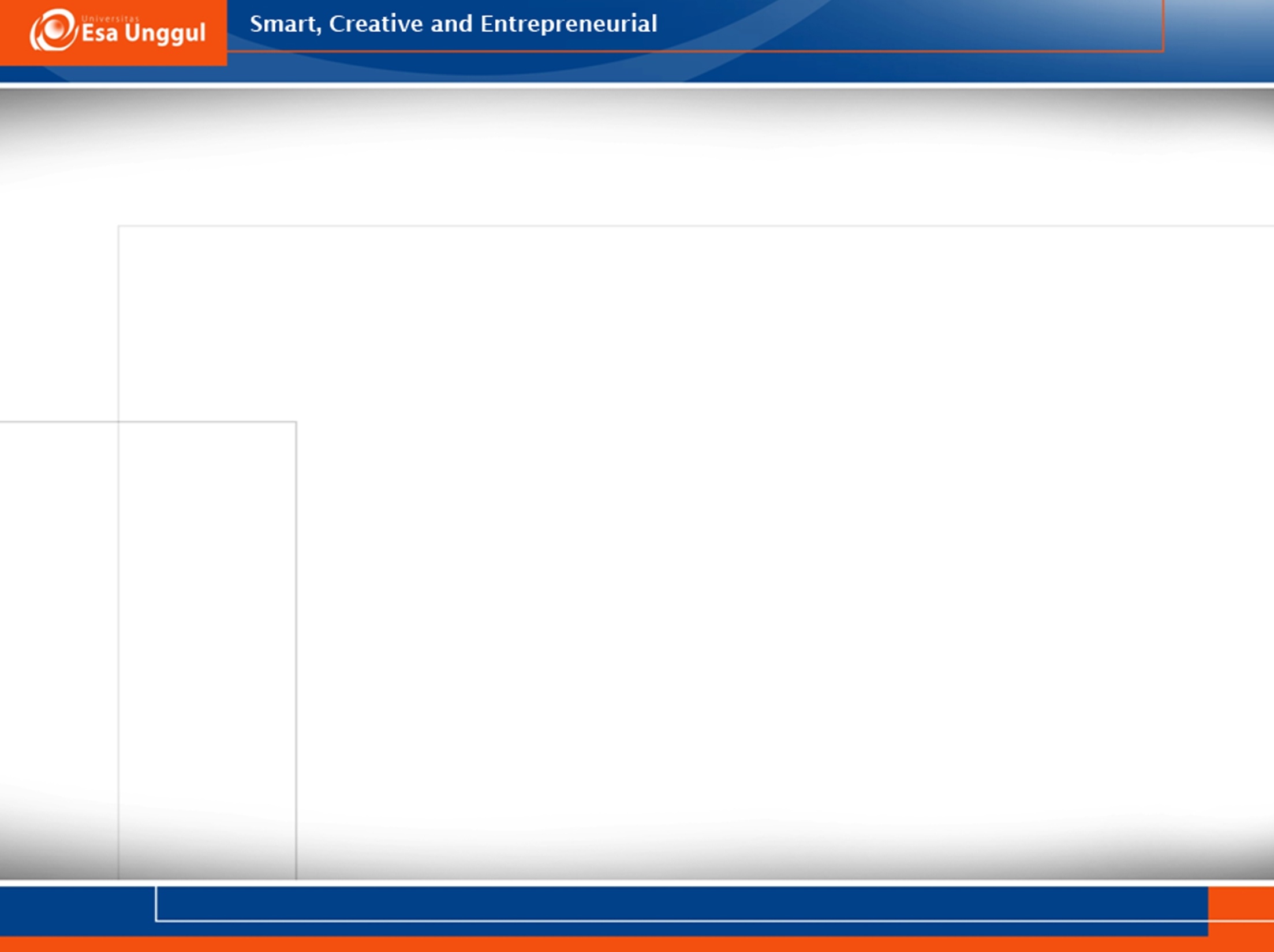 Gambar 14
Deskripsi Murray: Terlihat siluet (silhouette) atau bayangan seorang pria (atau wanita) di muka jendela terang. Bagian gambar lainnya gelap.

Alur yang sering dijumpai: Kartu ini sering menghasilkan tema komtemplasi atau perenungan, pencapaian keinginan, depresi, ataupun perasaan-perasaan yang berhubungan dengan perampokan.
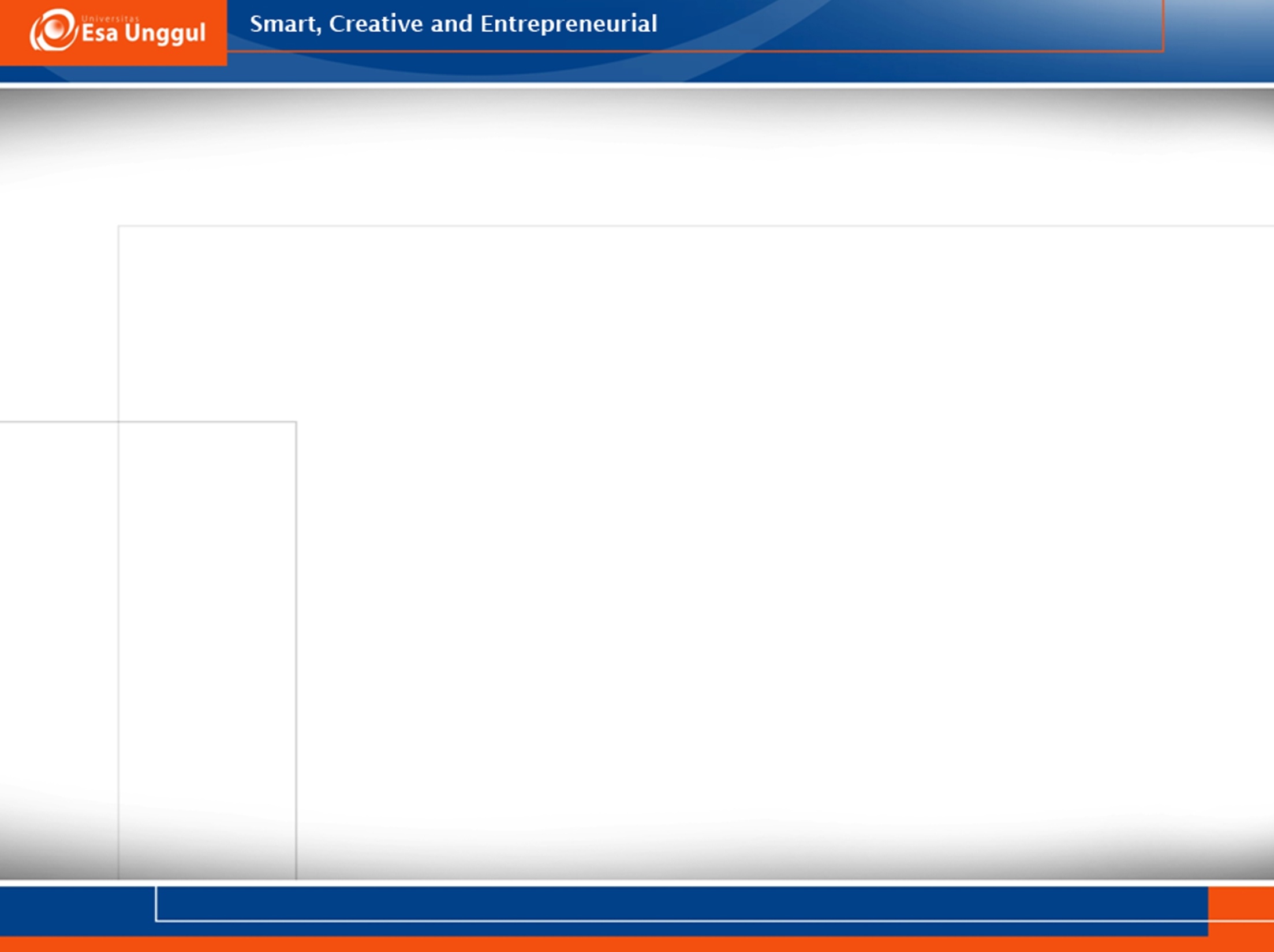 Gambar 15
Deskripsi Murray: Seorang pria kurus kering dengan tangan mencengkeram berdiri di antara batu-batu nisan.

Alur yang sering dijumpai: Tema biasanya berpusat pada kepercayaan atau peristiwa sekitar kematian dan dunia setelah kehidupan ini/alam baka.
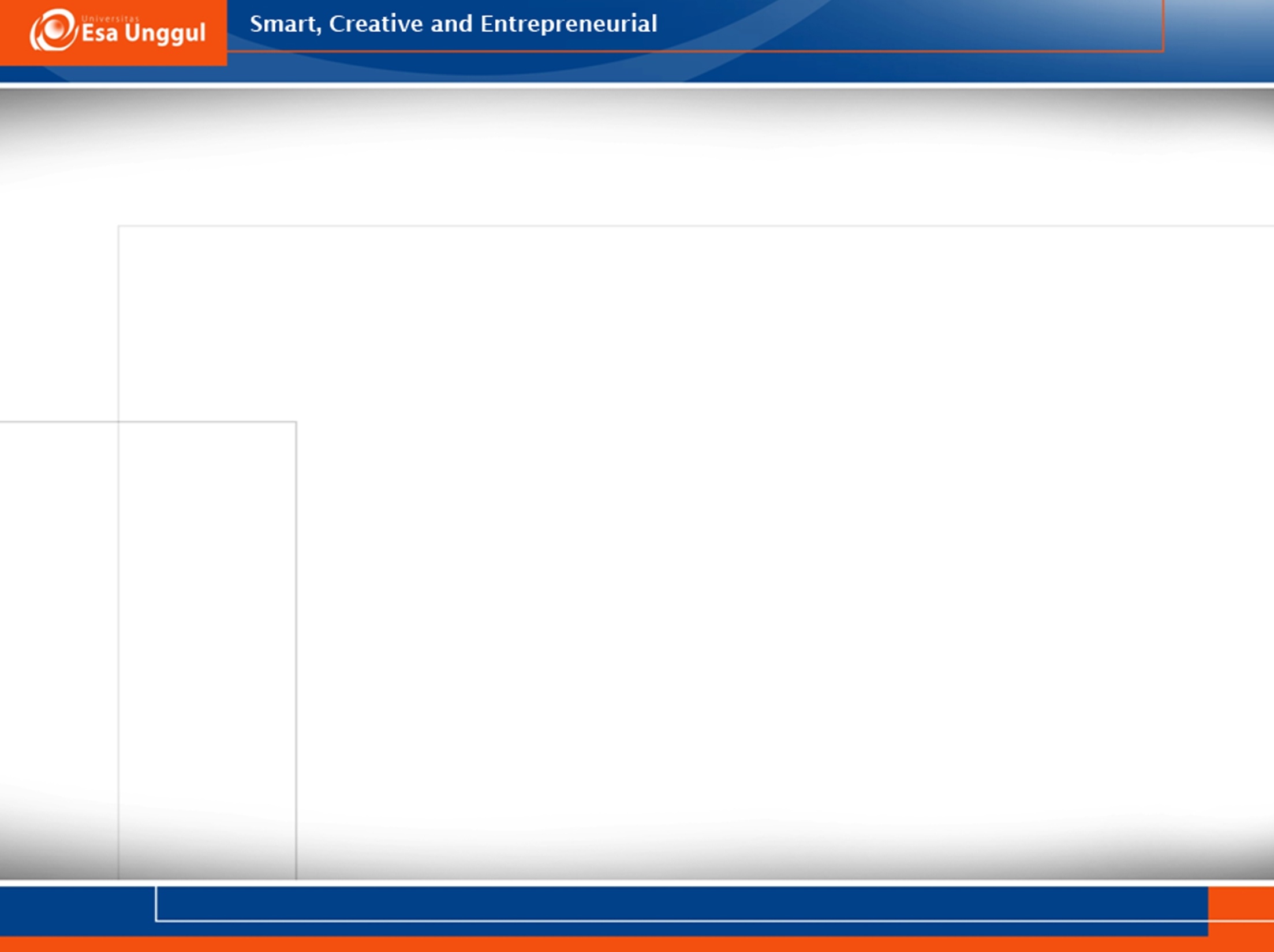 Gambar 16
Deskripsi Murray: Kartu ini kartu kosong.

Alur yang sering dijumpai: Cerita dari kartu ini sangat bervariasi, walaupun sering menampilkan cerita-cerita yang berkenaan dengan dilema kehidupan yang dialami sekarang ataupun kejadian di luar rumah (outdoor settings).
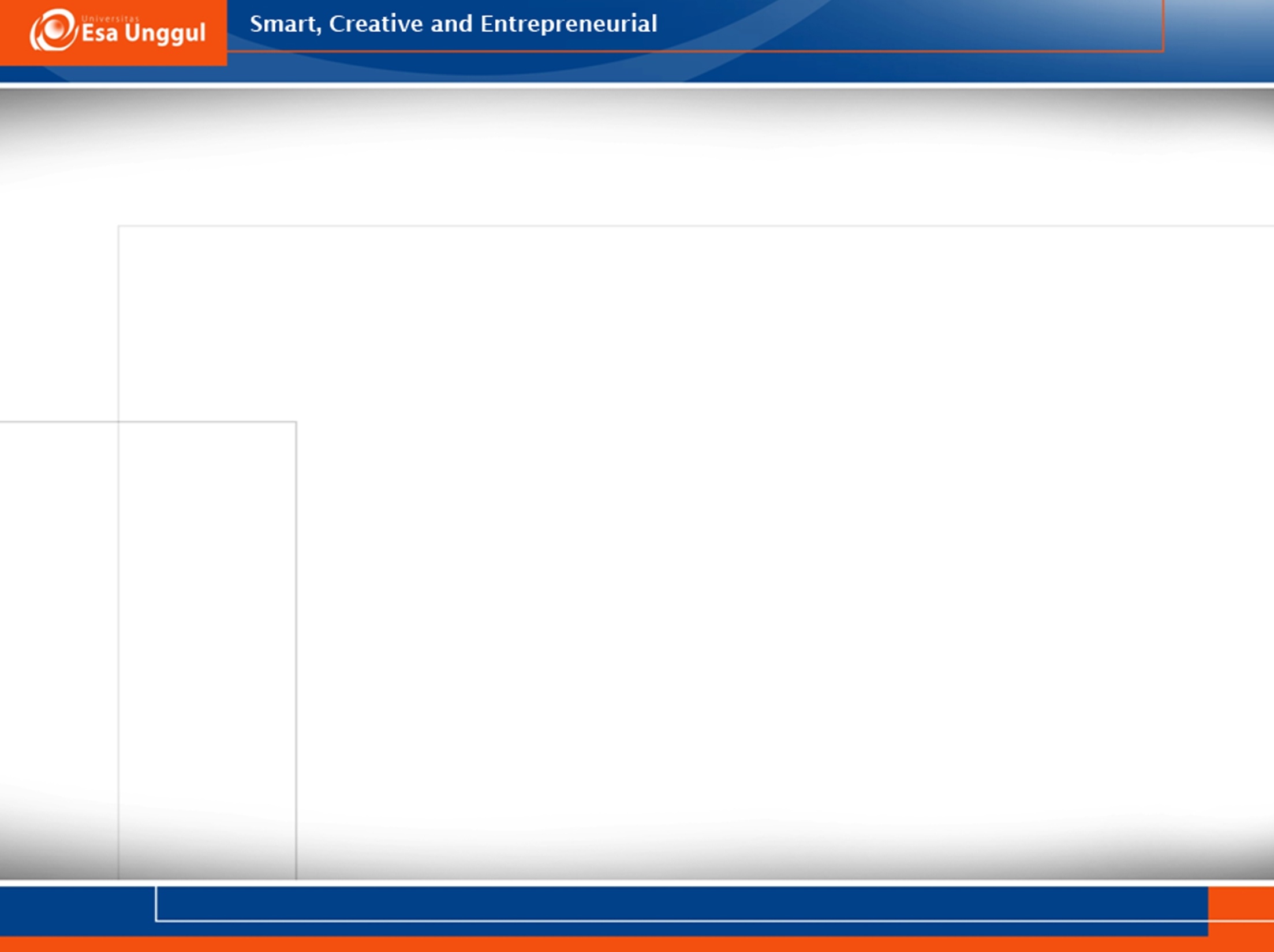 Gambar 17 BM
Deskripsi Murray: Seorang pria telanjang dada memanjat tali. Ia tengah memanjat naik dan turun.

Alur yang sering dijumpai: Cerita kebanyakan tentang seorang yang melarikan diri dari keadaan berbahaya atau tentang peristiwa atletik yang sifatnya bersaing.
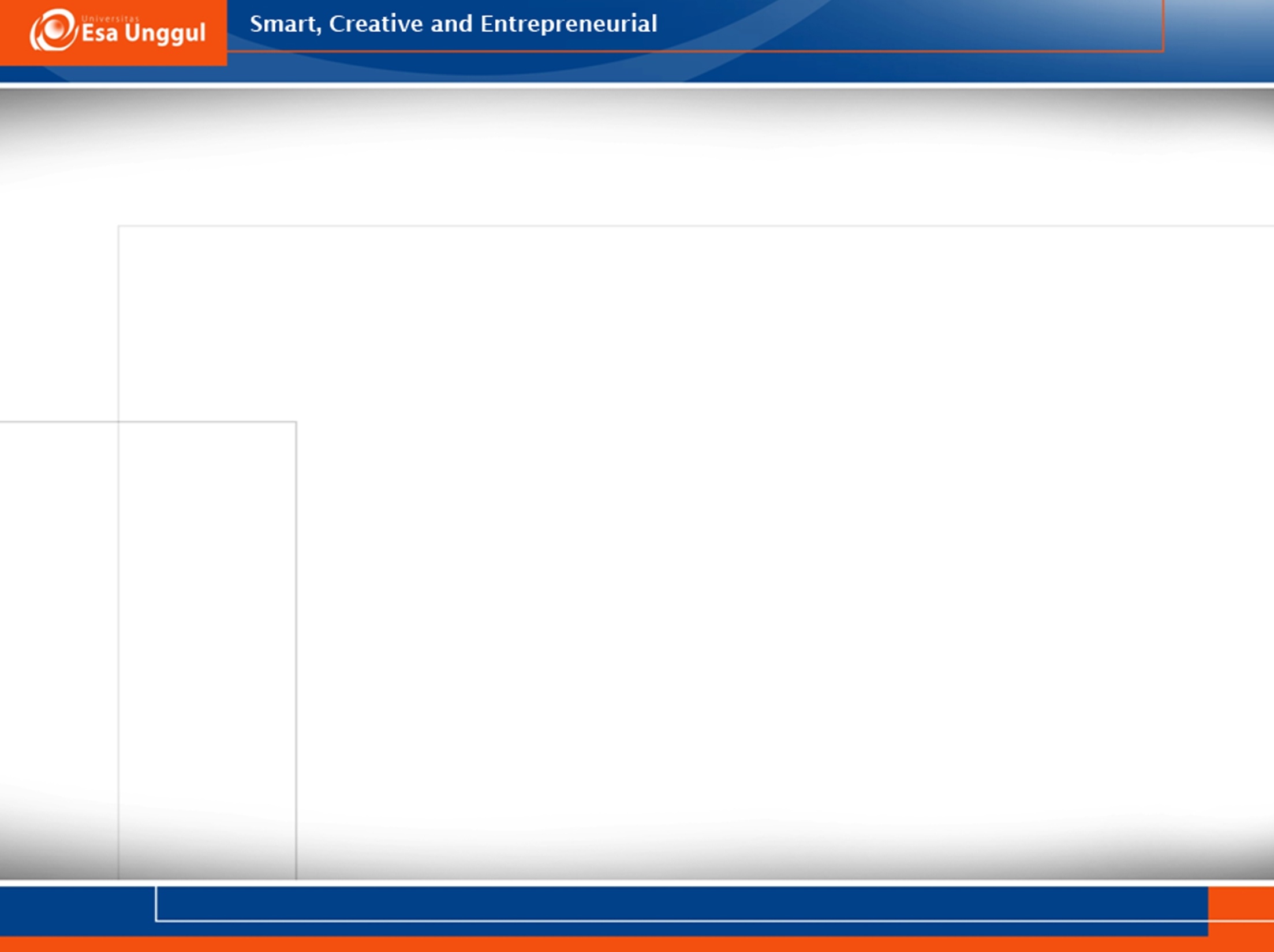 Gambar 17 GF
Deskripsi Murray: Di jembatan di atas air, sesosok figur wanita bersandar pada pembatas jembatan. Di latar belakangnya terdapat gedung-gedung tinggi dan figur-figur pria yang tampak kecil.

Alur yang sering dijumpai: Sejumlah besar variasi dari cerita muncul dari kartu ini, walaupun tema sekitar keberangkatan dan jarak sosial atau jarak emosional sering juga dijumpai.
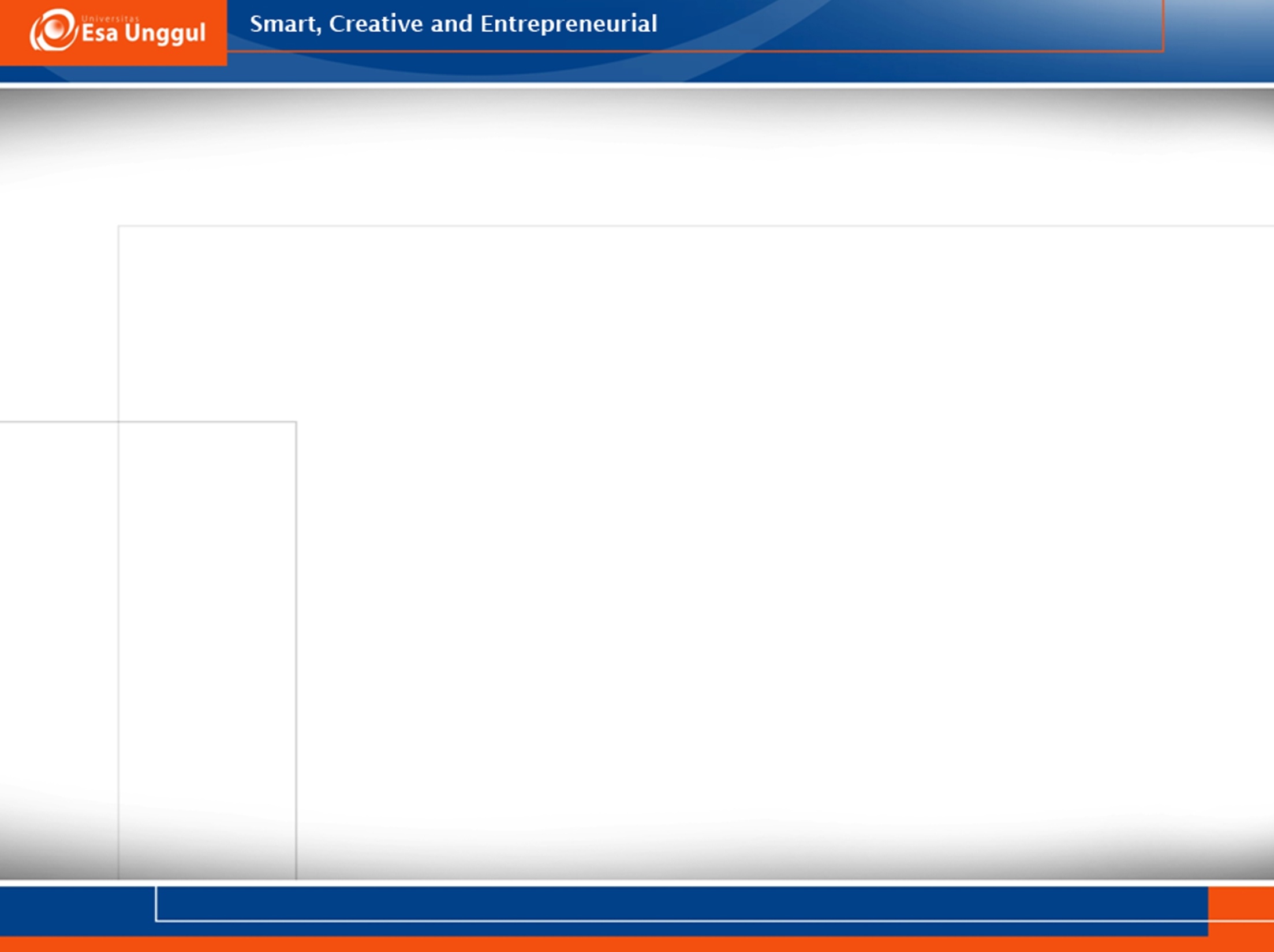 Gambar 18 BM
Deskripsi Murray: Seorang pria dicengkeram tiga tangan dari belakang. Figur penyerangnya tidak tampak.

Alur yang sering dijumpai: Tema tipikalnya adalah tentang figur yang mabuk, yang ditopang oleh tiga tangan tadi ataupun cerita dimana figur diserang dari belakang.
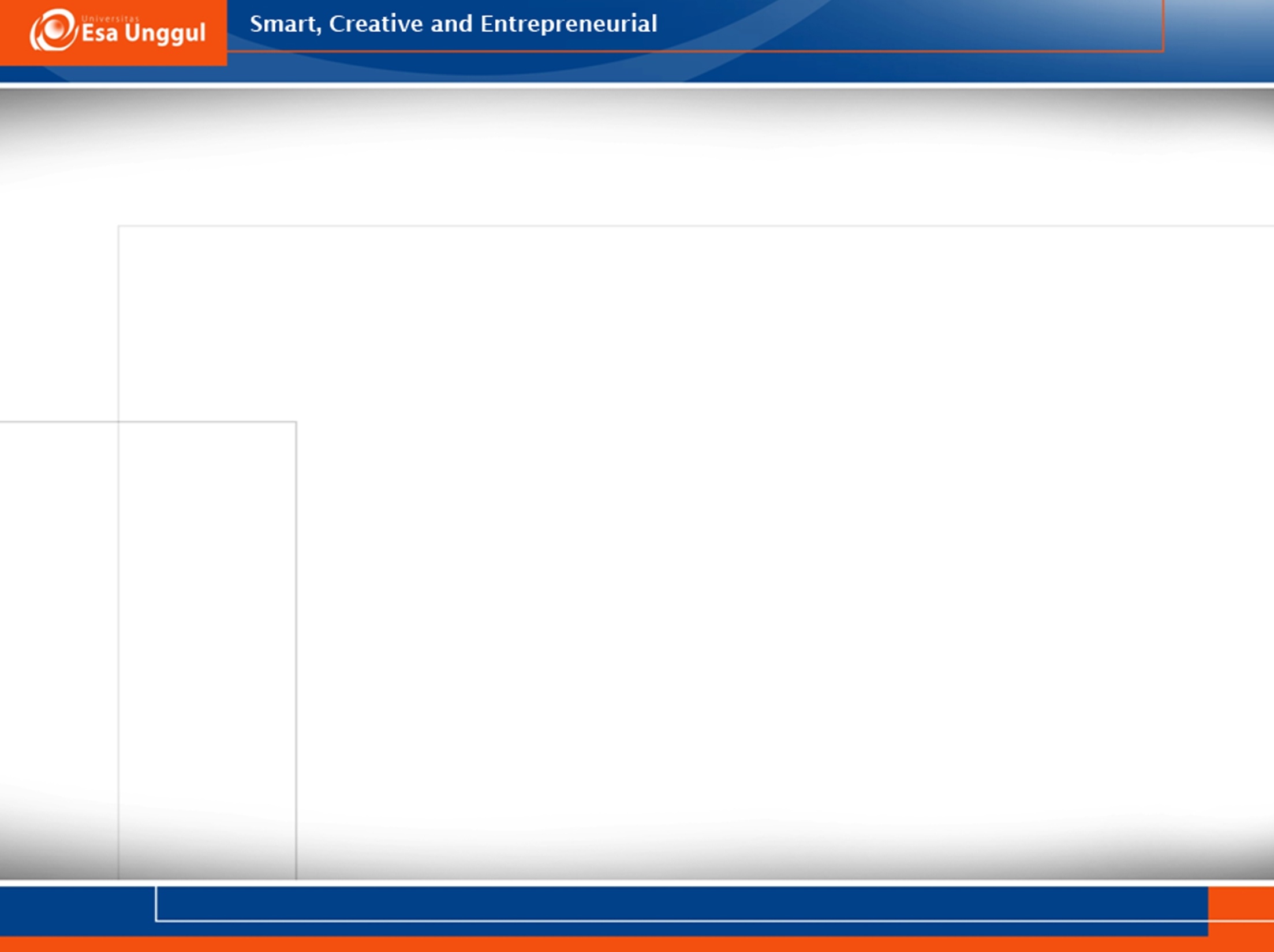 Gambar 18 GF
Deskripsi Murray: Seorang wanita mencekik leher wanita lainnya yang tampaknya tengah didorongnya ke belakang melintasi pegangan tangga.

Alur yang sering dijumpai: Interaksi agresif ibu dan putrinya atau dua saudara perempuan sering terbuka dari respons terhadap kartu ini.
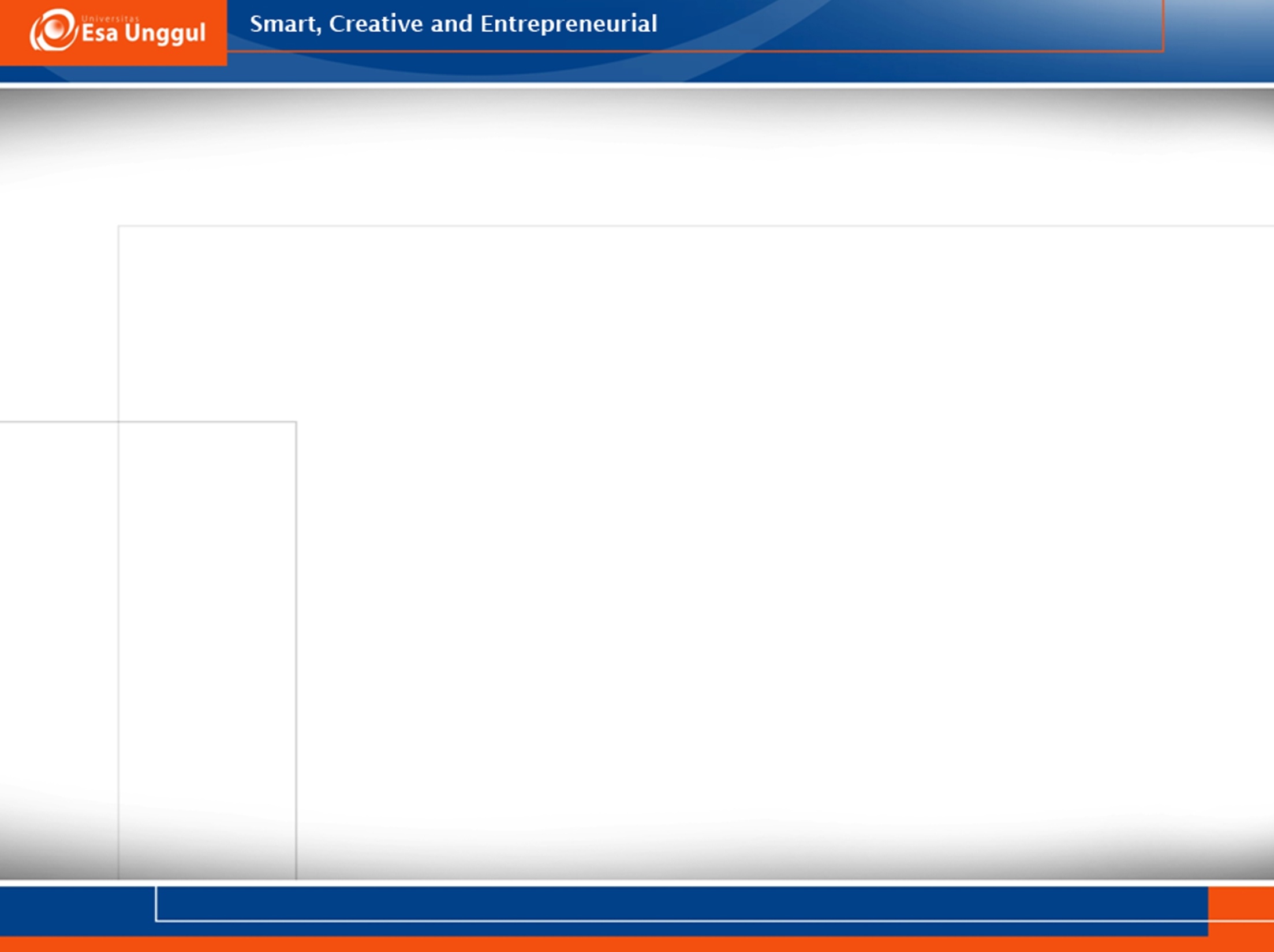 Gambar 19
Deskripsi Murray: Kartu ini melukiskan formasi awan yang aneh yang menggantung di atas pondok pedesaan yang diselimuti salju.

Alur yang sering dijumpai: Cerita sangat bervariasi karena sifat stimulinya yang tidak berstruktur dan taksa (ambiguous).
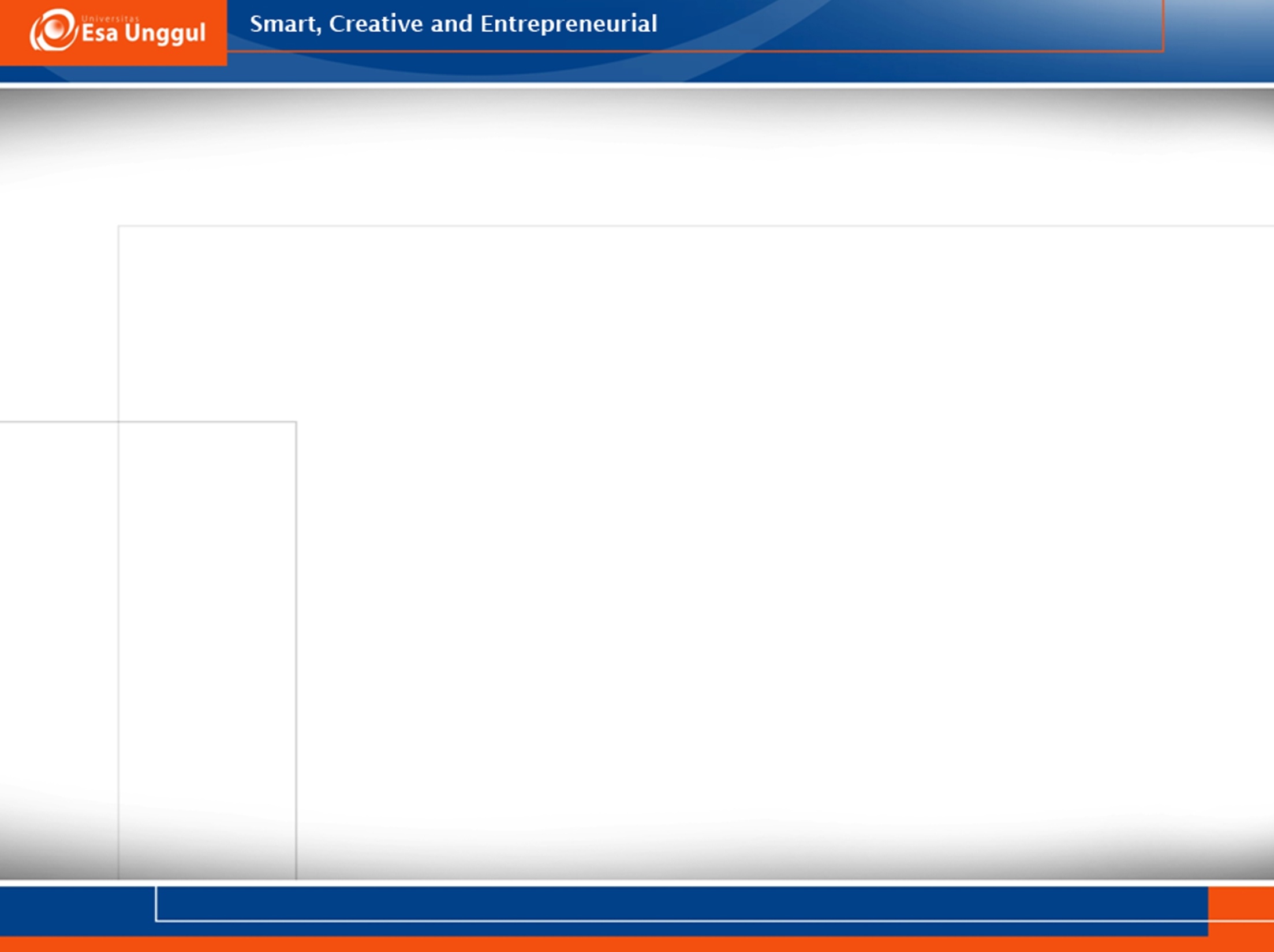 Gambar 20
Deskripsi Murray: Figur pria (atau wanita) yang diterangi secara samar dilukiskan bersandar pada tiang lampu jalan di malam buka.

Alur yang sering dijumpai: Cerita bervariasi mulai dari tema yang tak berbahaya tentang perjumpaan di larut malam sampai tema yang lebih menyeramkan, yang barangkali melibatkan seorang gangster yang terancam bahaya.